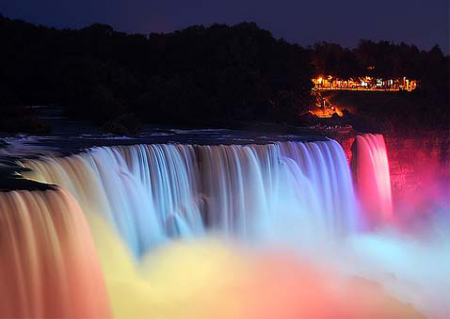 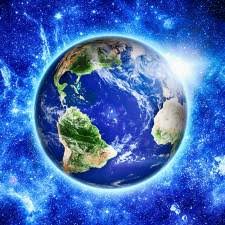 ГЕОГРАФІЯ
6клас
Гідросфера
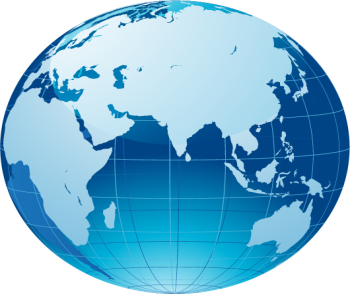 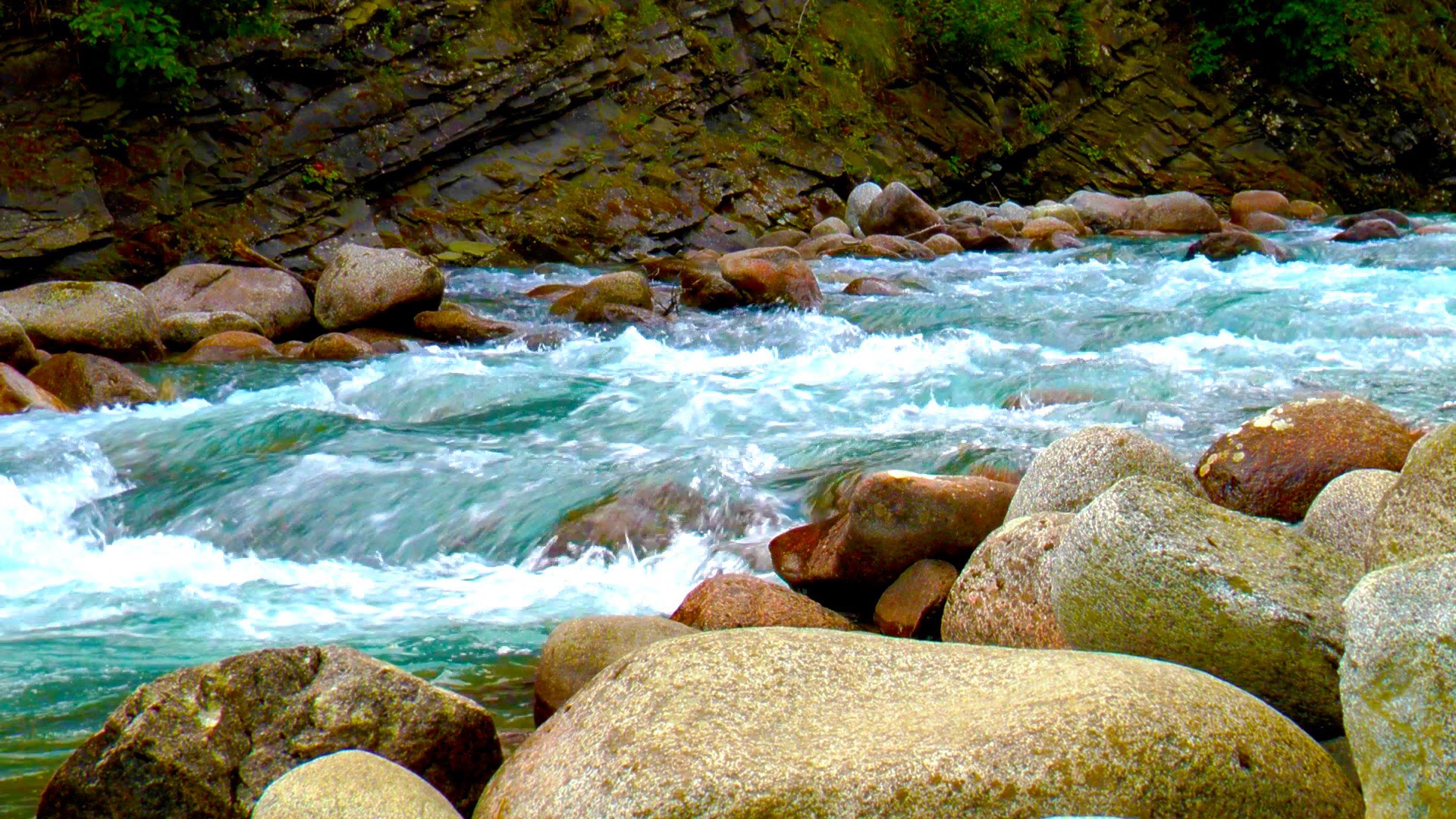 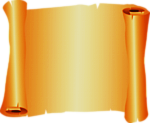 Урок 6Води суходолу- поверхневі і підземні. Річка, її будова. Пороги та водоспади.
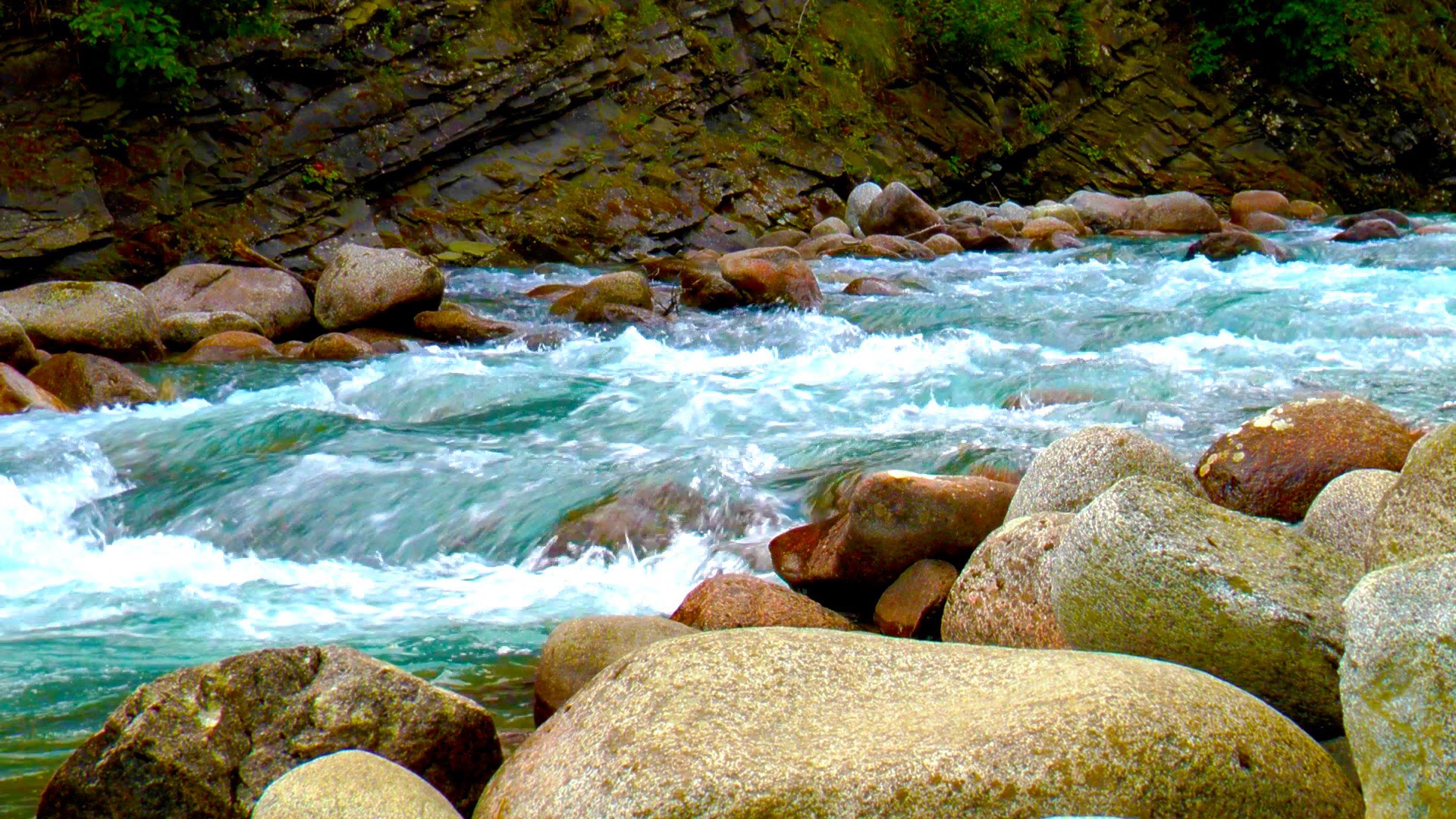 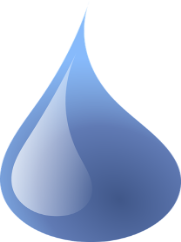 Любий юний географе!
На цьому уроці ти навчишся…
розрізняти  води суходолу – поверхневі та підземні;
називати  суттєві ознаки понять «річка»,          
    «річковий басейн», «річкова система»;    
    «водоспад», «пороги»;
визначати залежність напрямку і характеру течії річок від рельєфу;
розрізняти способи зображення вод суходолу на карті;
наводити приклади найдовших та найбільших за площею басейнів і найповноводнішіх річок світу;
позначати річки на контурній карті: Дніпро, Дунай, Янцзи, Ніл, Амазонка, Міссісіпі;
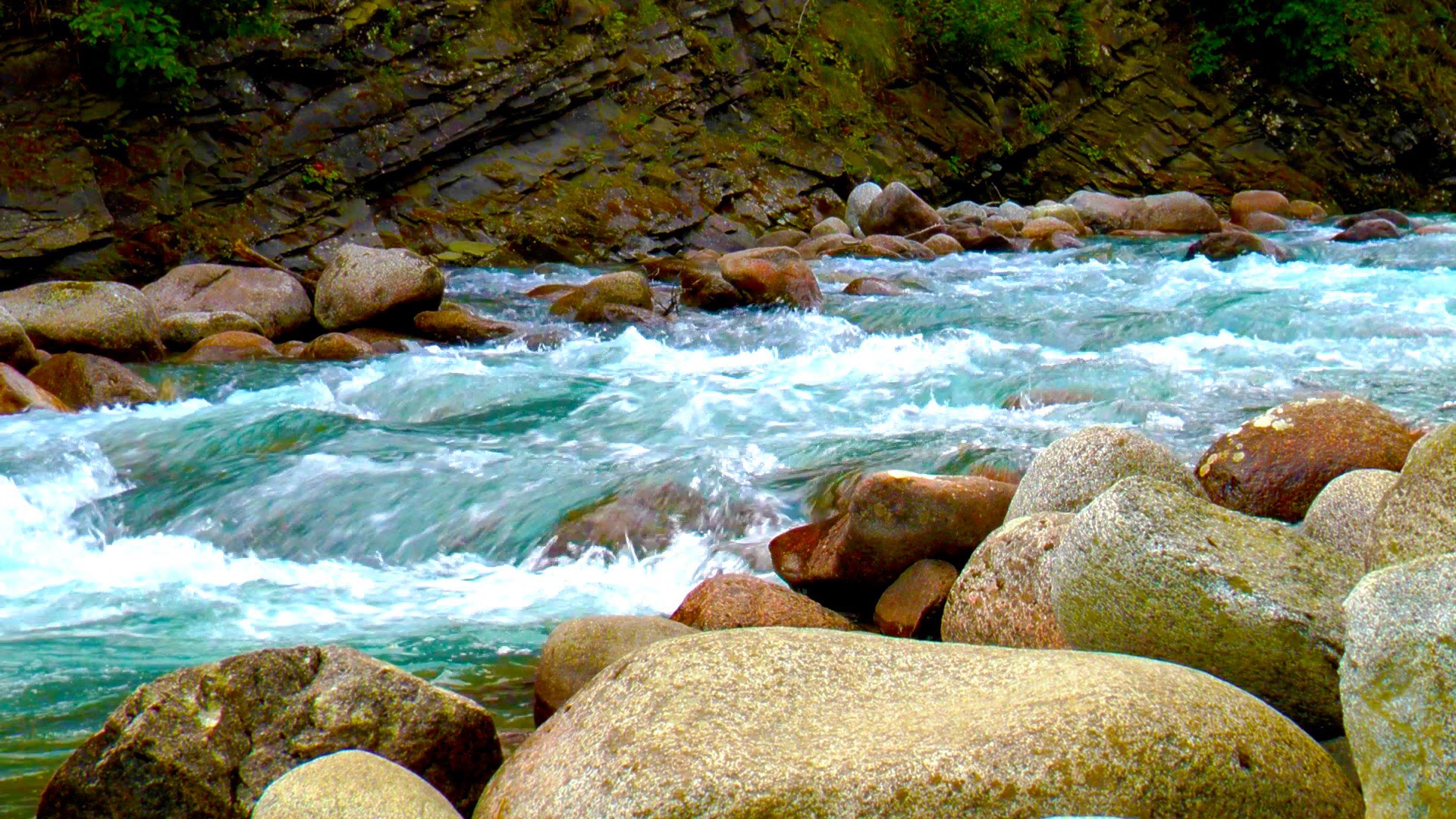 Води суходолу
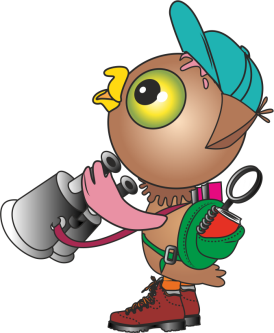 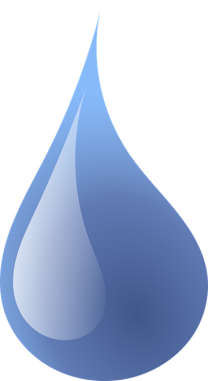 ПОВЕРХНЕВІ
РІЧКИ
ОЗЕРА
БОЛОТА 
ЛЬОДОВИКИ
КАНАЛИ 
ВОДОСХОВИЩА  ШТУЧНІ
СТАВКИ                 ВОДОЙМИ
ПІДЗЕМНІ 
ВОДИ, ВЕРХНЬОЇ ЧАСТИНИ ЛІТОСФЕРИ, ЯКІ УТВОРЮЮТЬСЯ В ТОВЩАХ ГІРСЬКИХ ПОРІД ДО ГЛИБИНИ 12-16 КМ
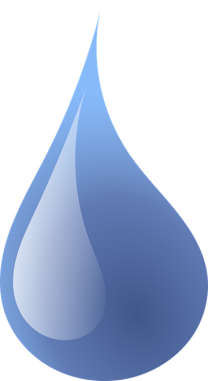 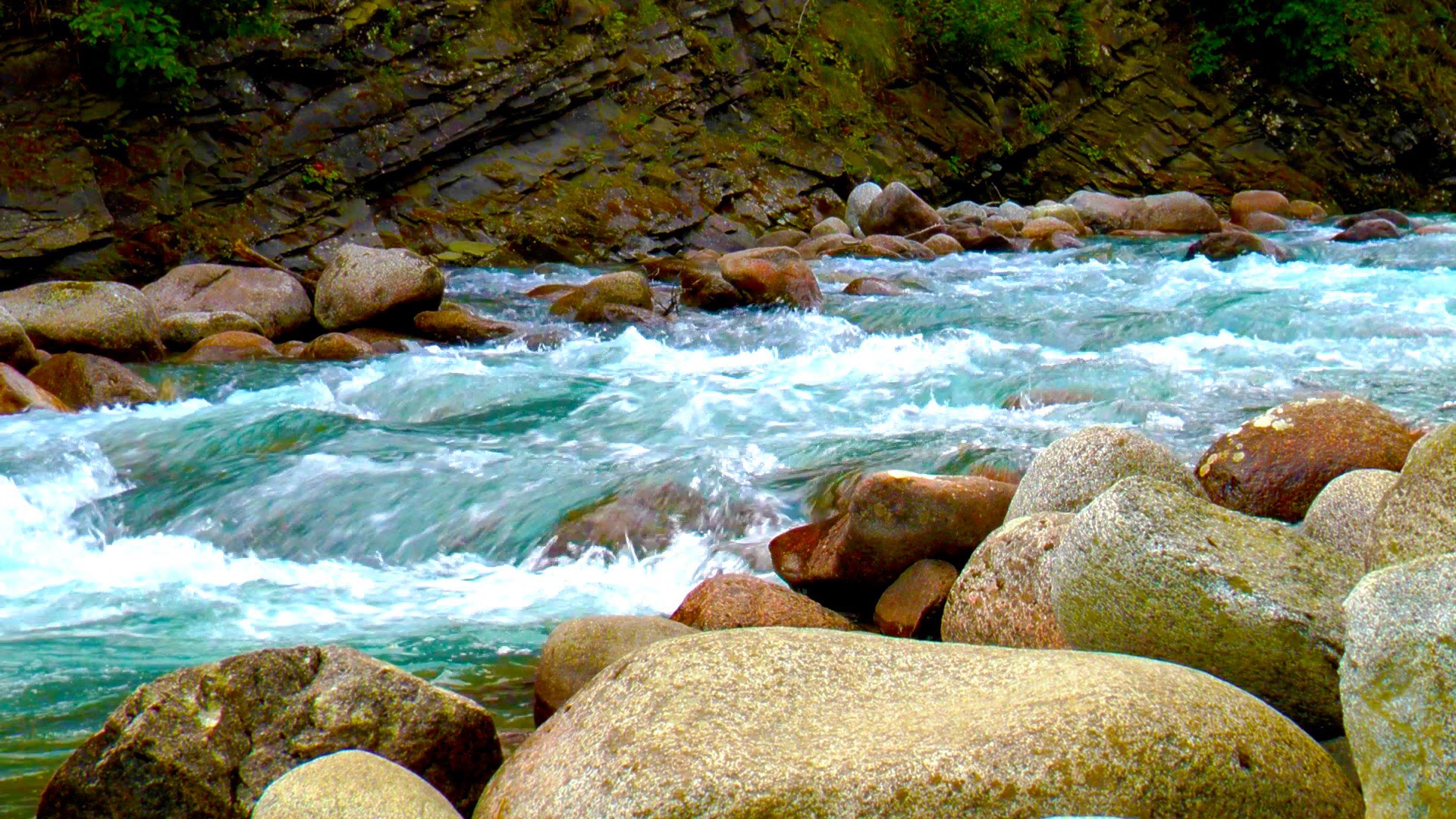 ВОДИ СУХОДОЛУ -  ДЖЕРЕЛО ПРІСНОЇ ВОДИ Й ЕЛЕКТРОЕНЕРГІЇ, ТРАНСПОРТНА МАГІСТРАЛЬ, УЛЮБЛЕНЕ МІСЦЕ ДЛЯ ВІДПОЧИНКУ ЛЮДЕЙ.
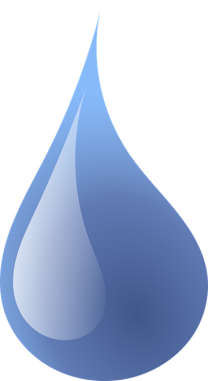 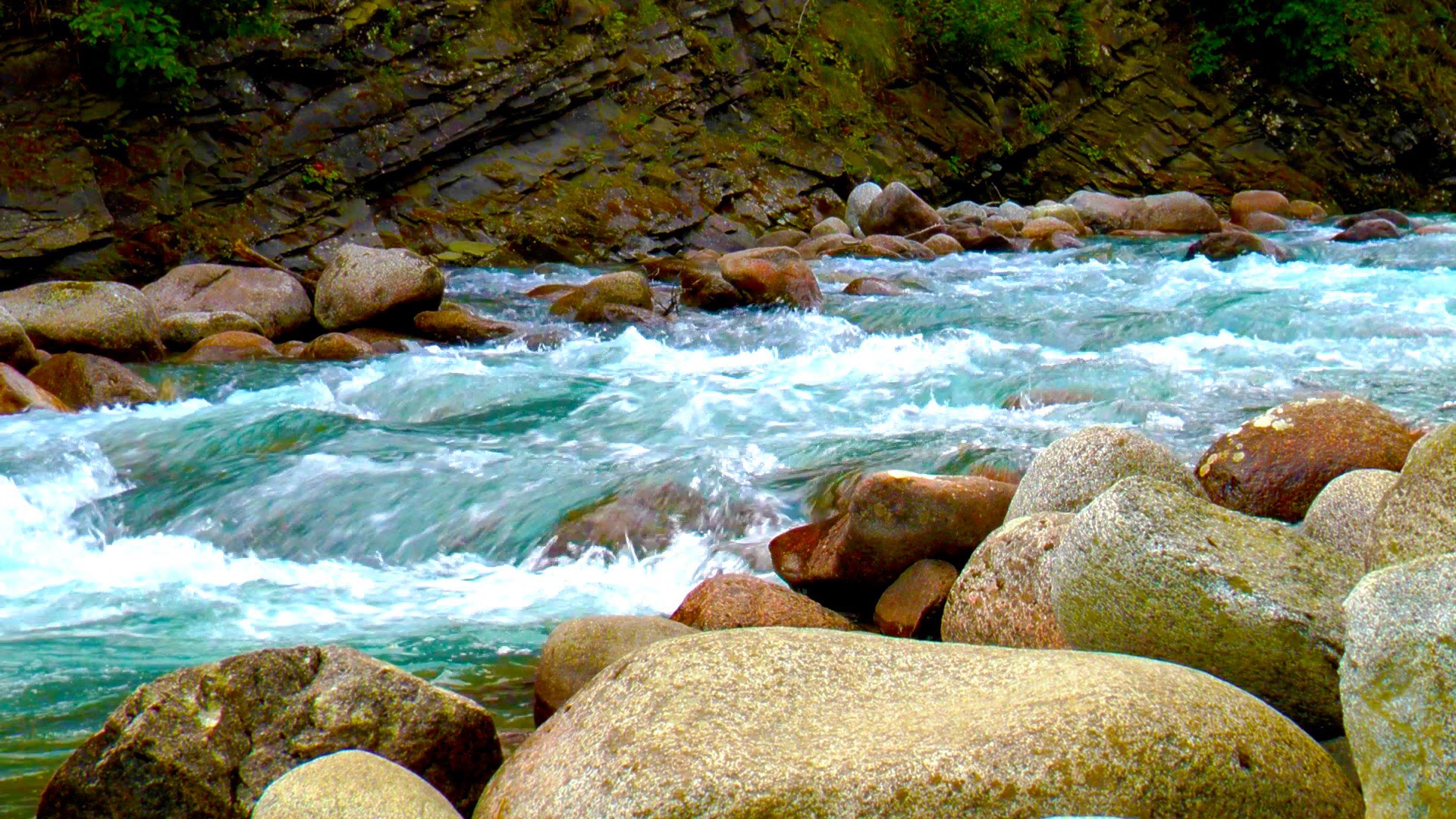 РІЧКА - природний водний потік, який починається із витоку, тече у виробленому ним заглиблені – руслі й закінчується гирлом
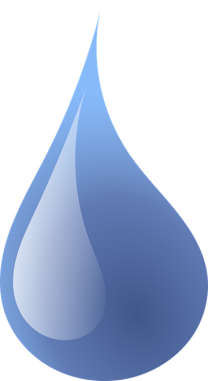 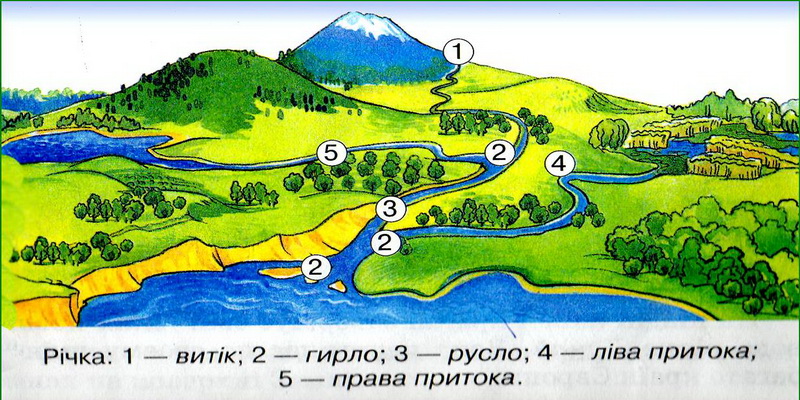 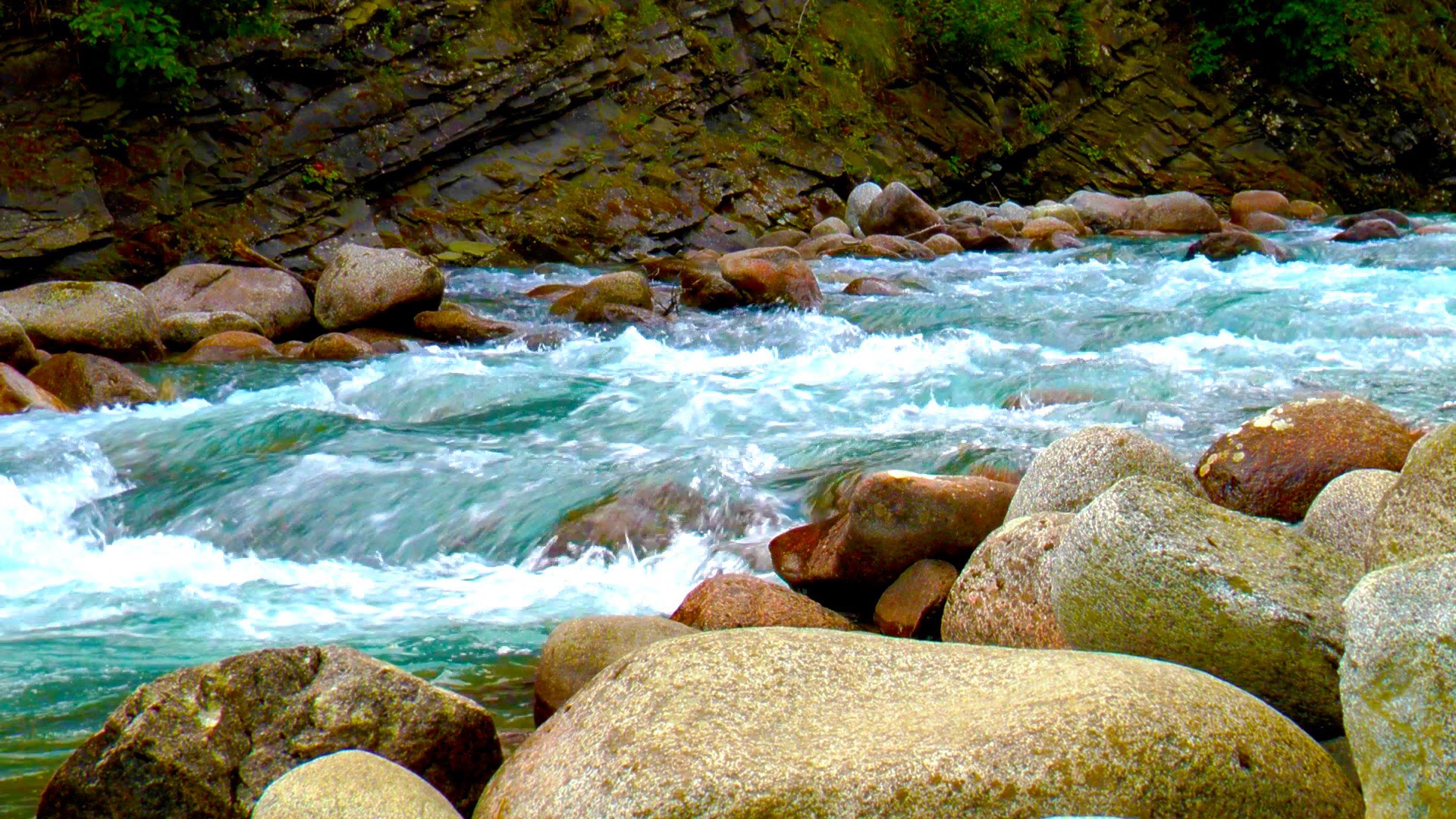 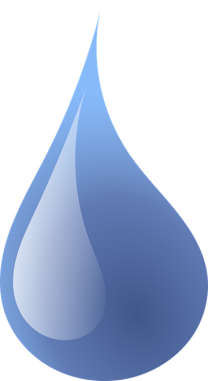 ЧАСТИНИ РІЧКИ
Витік – це місце, де бере початок річка, може бути джерело, болото, льодовик, озеро. 
Гирло – це місце, де річка впадає в іншу річку, озеро, море, океан. 
Притоки – це річки, що впадають в головну річку. Річка має праві і ліві притоки. 
Річкова система – головна річка з притоками
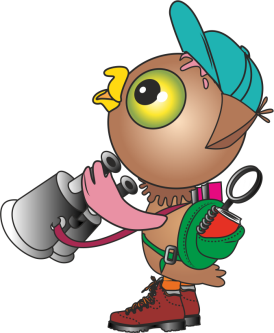 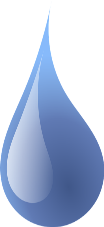 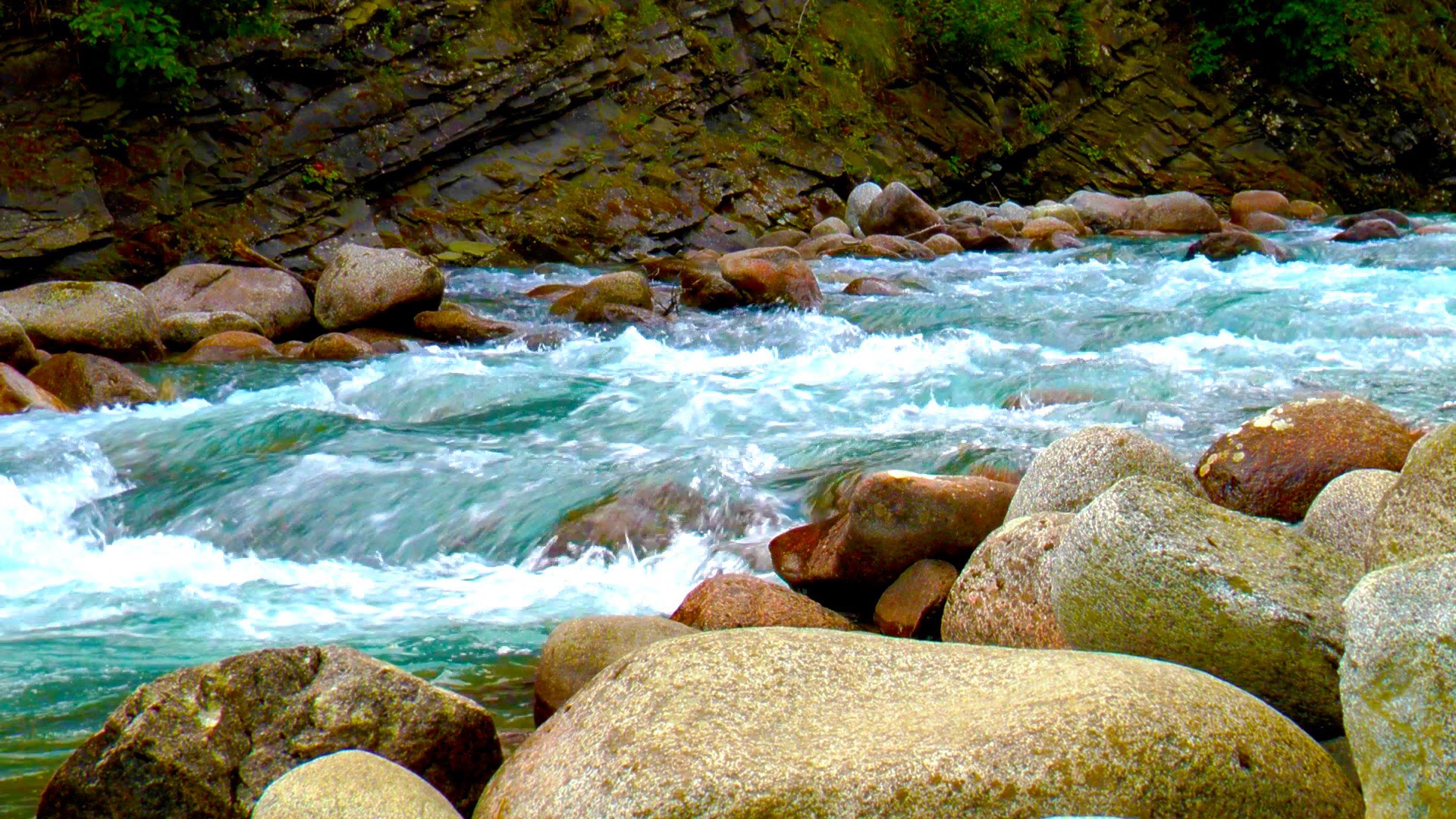 Юний географе! 
Як називаються частини річки,  позначені на малюнку цифрами?
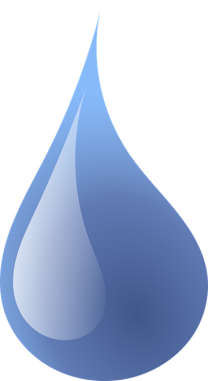 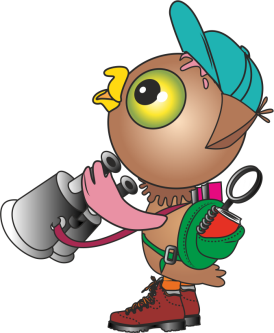 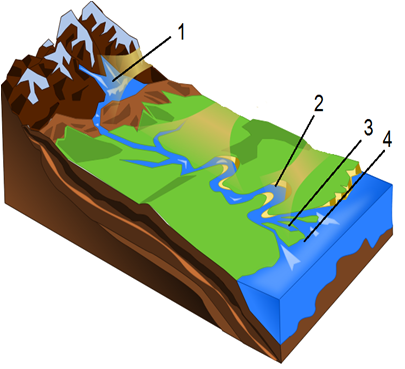 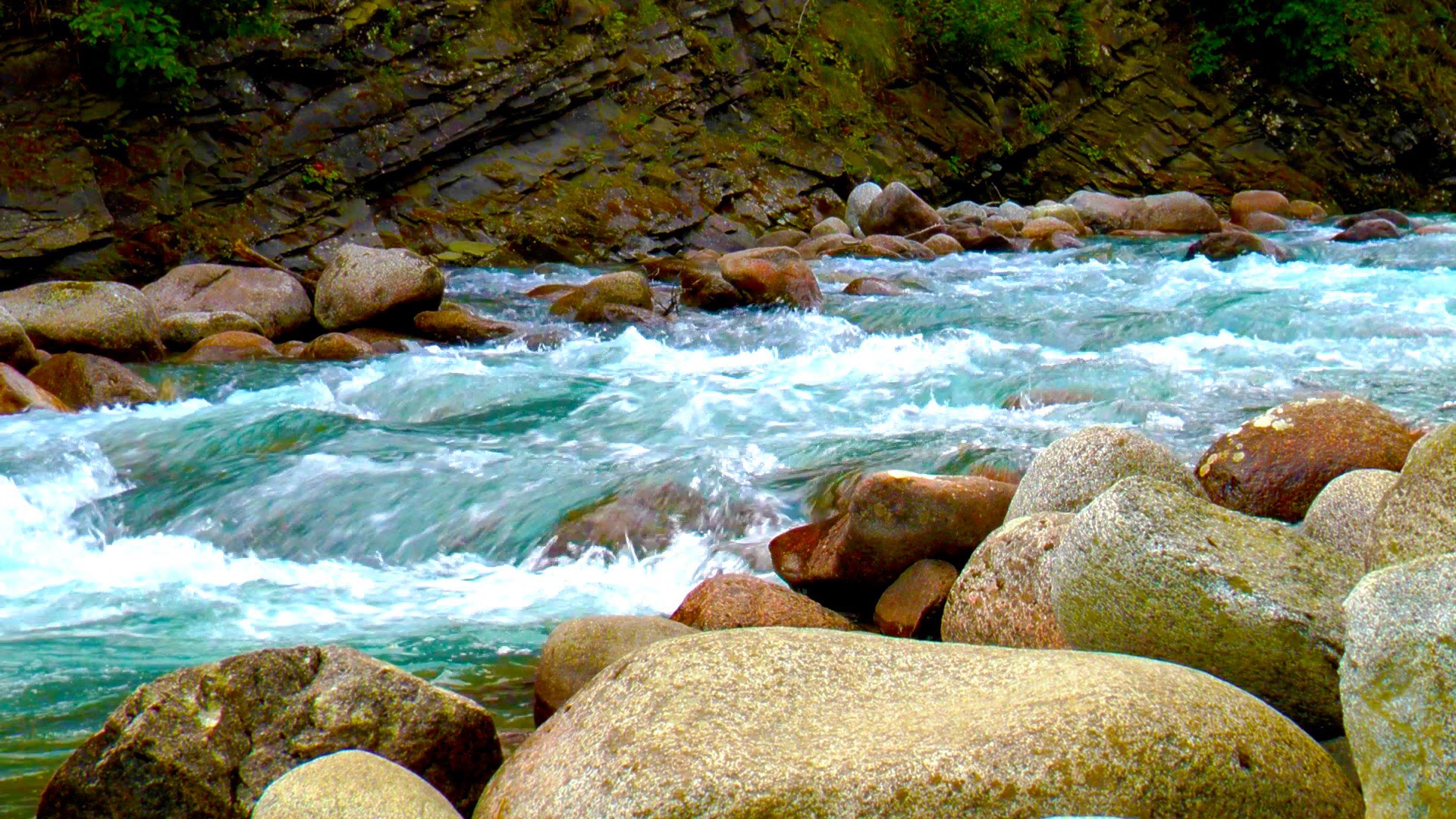 ВіВідповідь
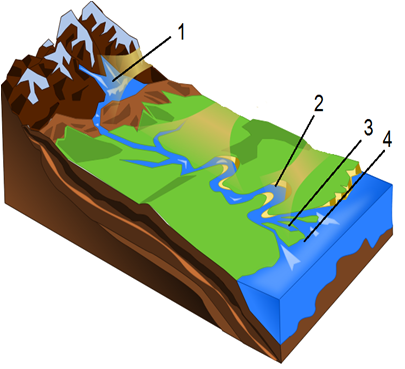 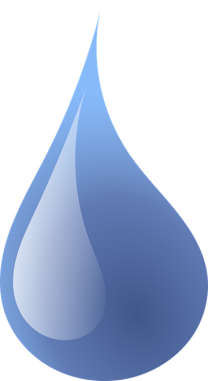 Відповідь: 1- витік, 2 –меандр, 3-дельта, 4- гирло.
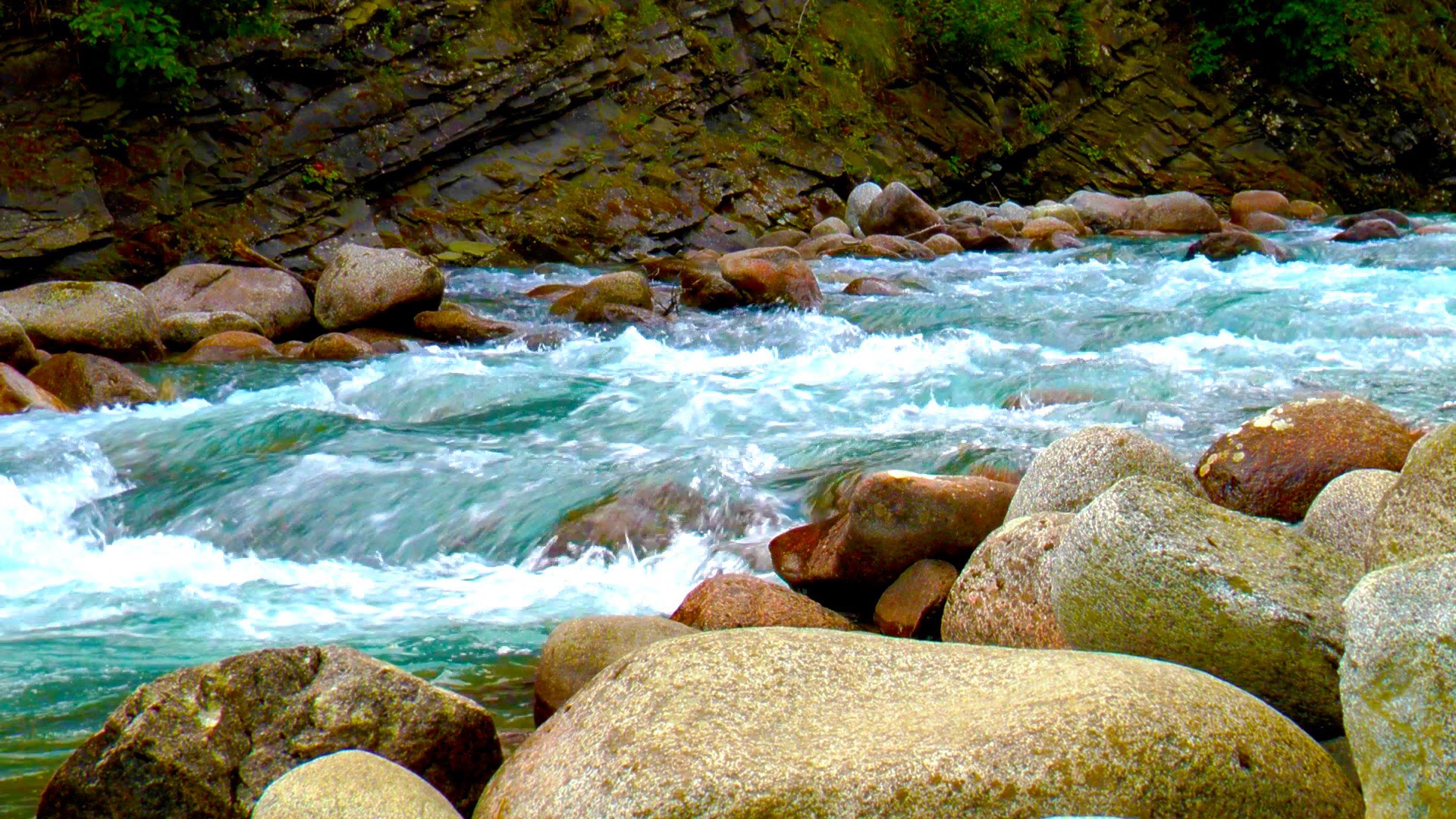 Річковий басейн – це територія, з якої річка разом із притоками збирає поверхневі та підземні води. 	Найбільшою за площею басейну,  найбільшою за довжиною та найповноводнішою річкою в світі   є АМАЗОНКА.
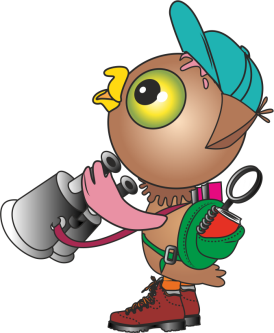 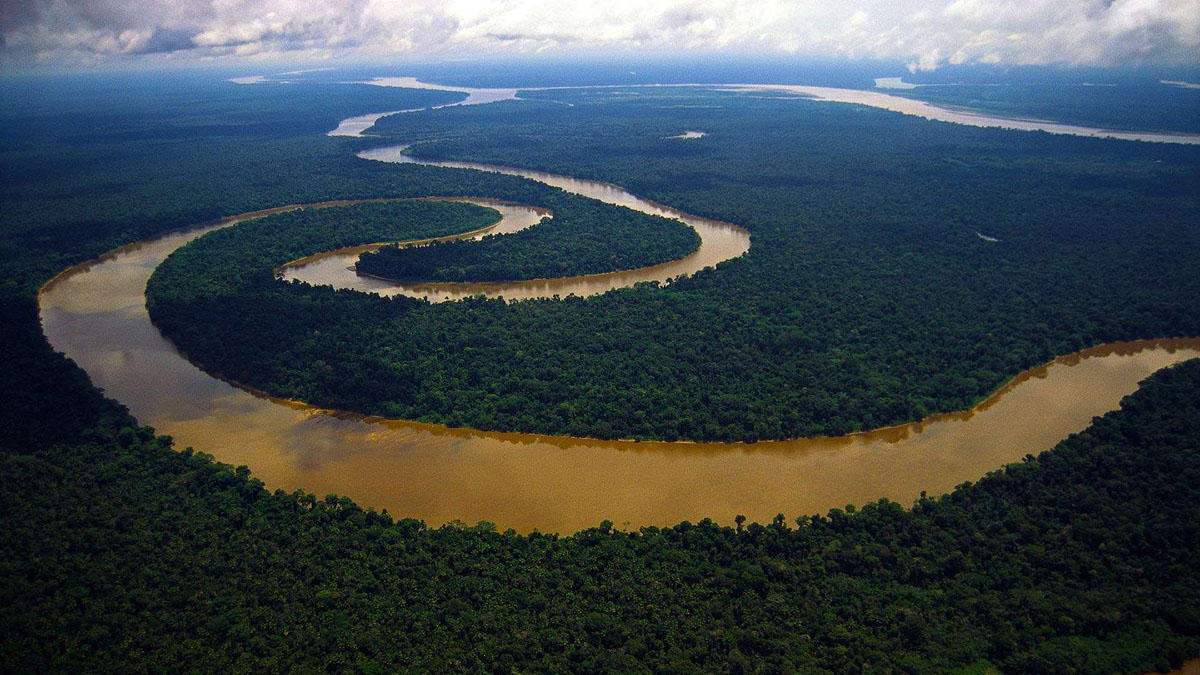 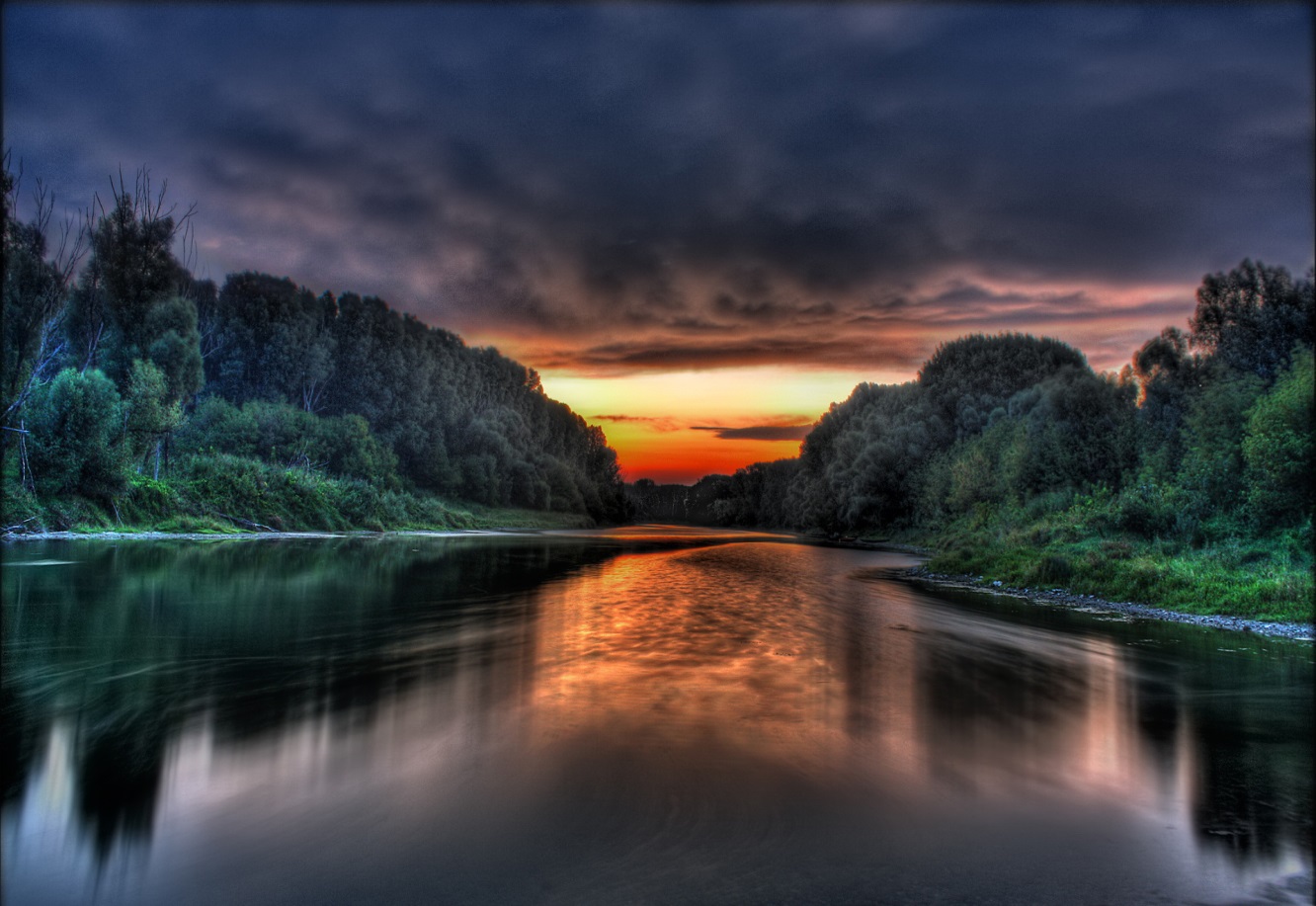 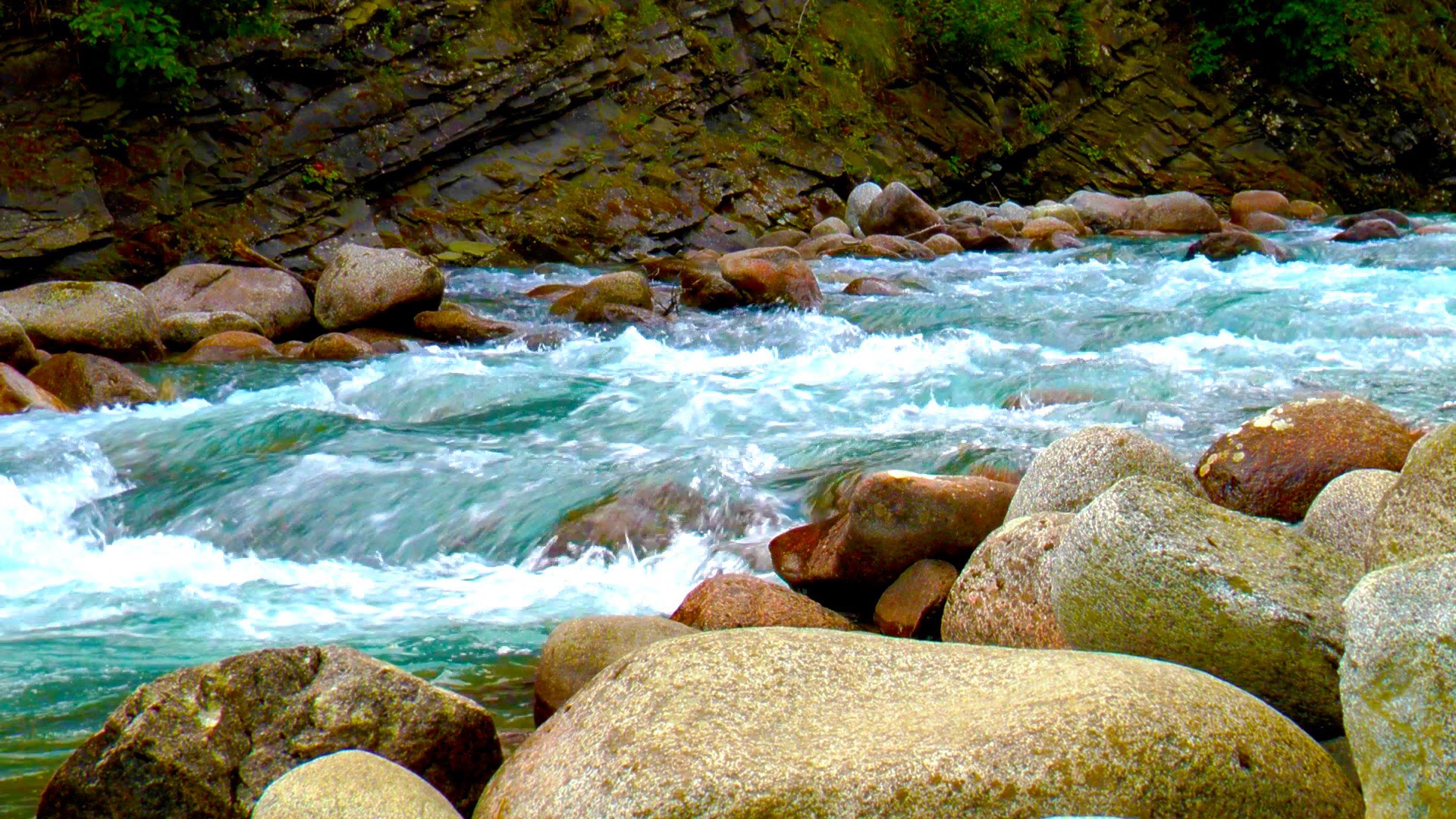 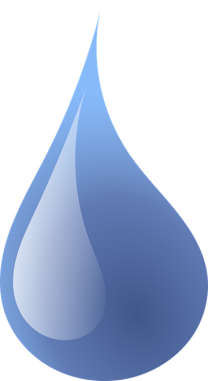 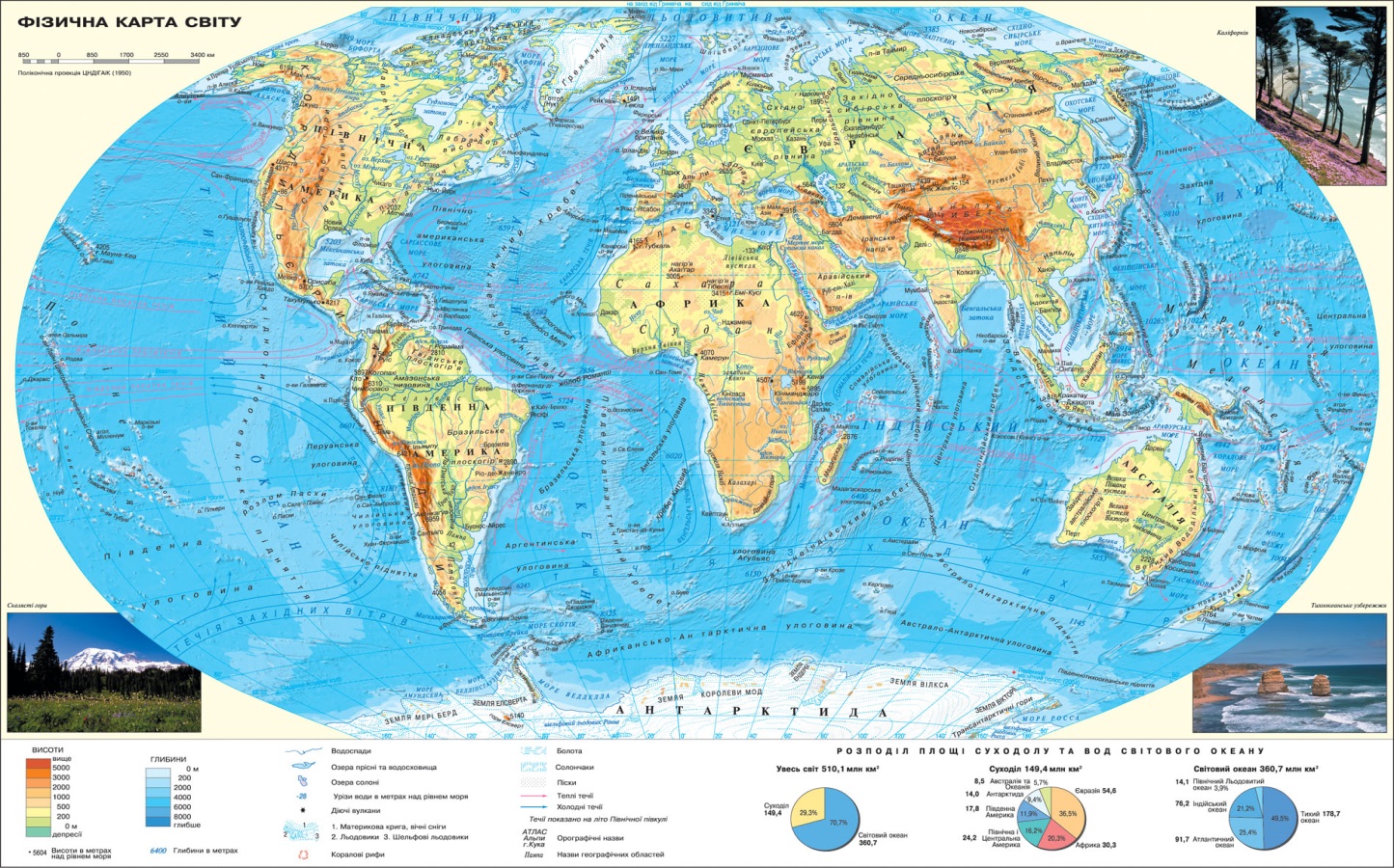 Дніпро
Дунай
Міссісіпі
Янцзи
Ніл
Амазонка
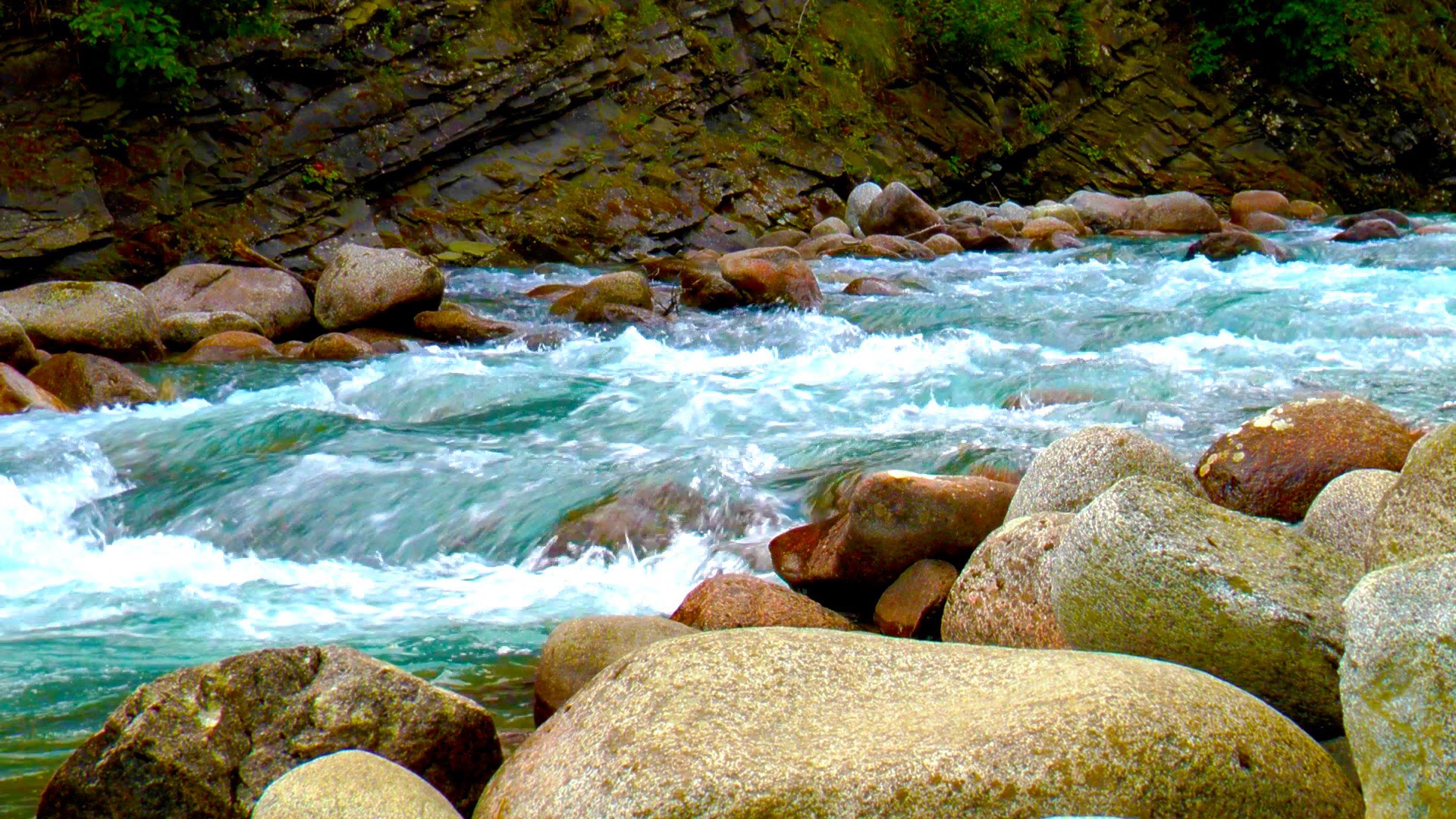 БУДОВА РІЧКОВОЇ ДОЛИНИ
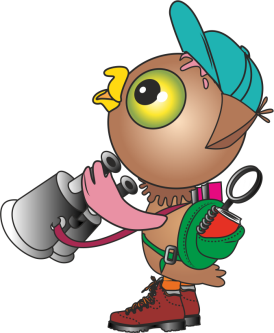 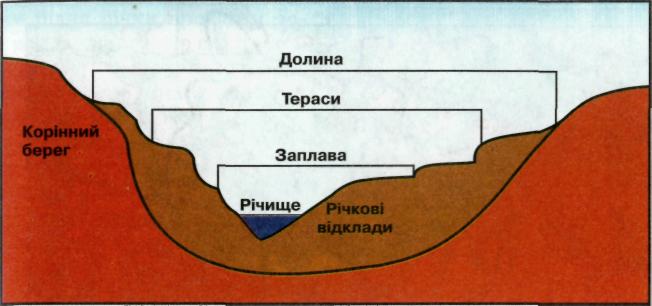 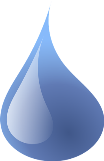 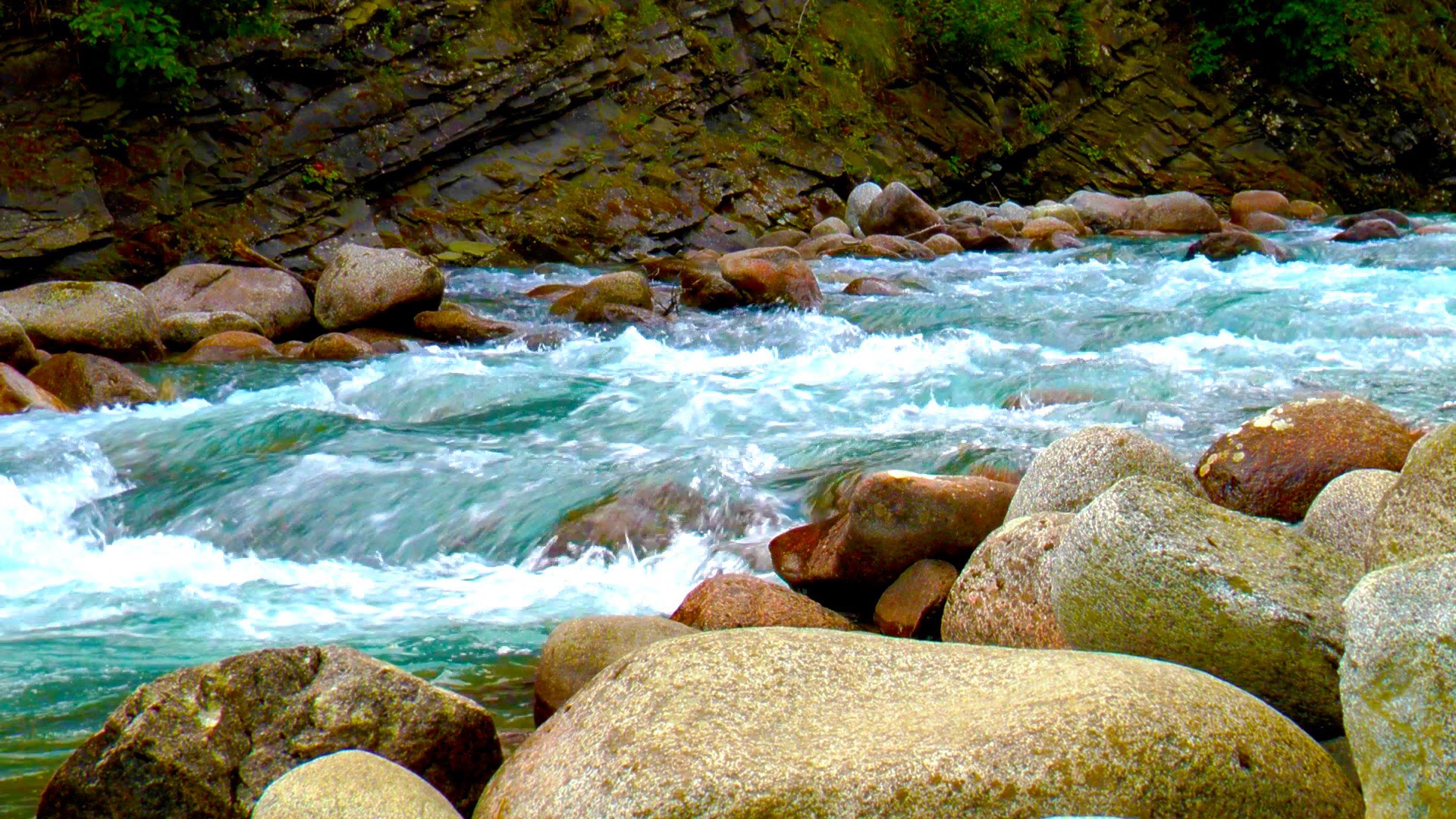 Річкова долина – це пониження в рельєфі від витоку до гирла, по якому тече вода. 
Русло чи річище – це частина річкової долини, заглиблення в річці, по якому постійно течуть води річки.
Заплава –частина річкової долини, яка затоплюється водою під час повені.
Тераси – частина річкової долини, східцеподібні уступи на берегах річки, які колись були заплавами.
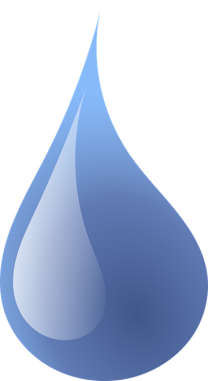 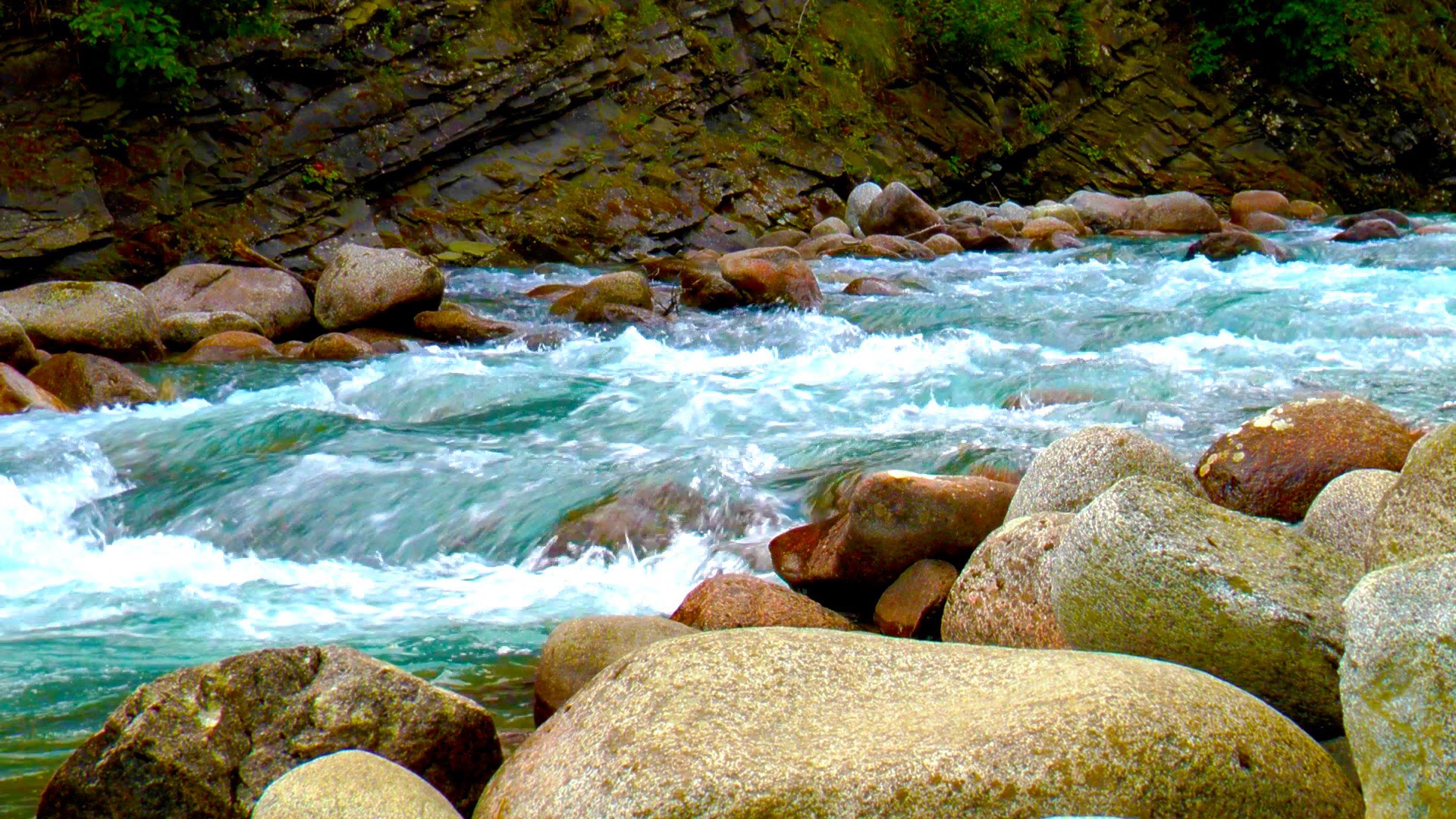 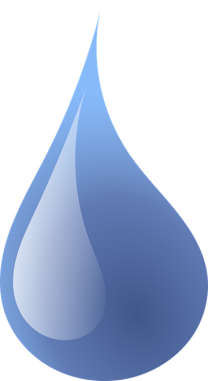 РІЧКИ ЗА ХАРАКТЕРОМ ТЕЧІЇ БУВАЮТЬ
РІВНИННІ
ГІРСЬКІ
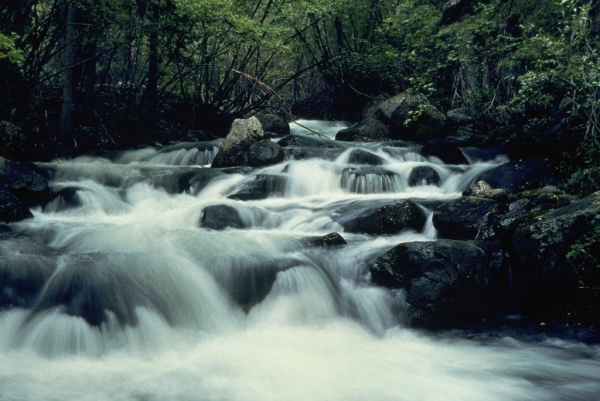 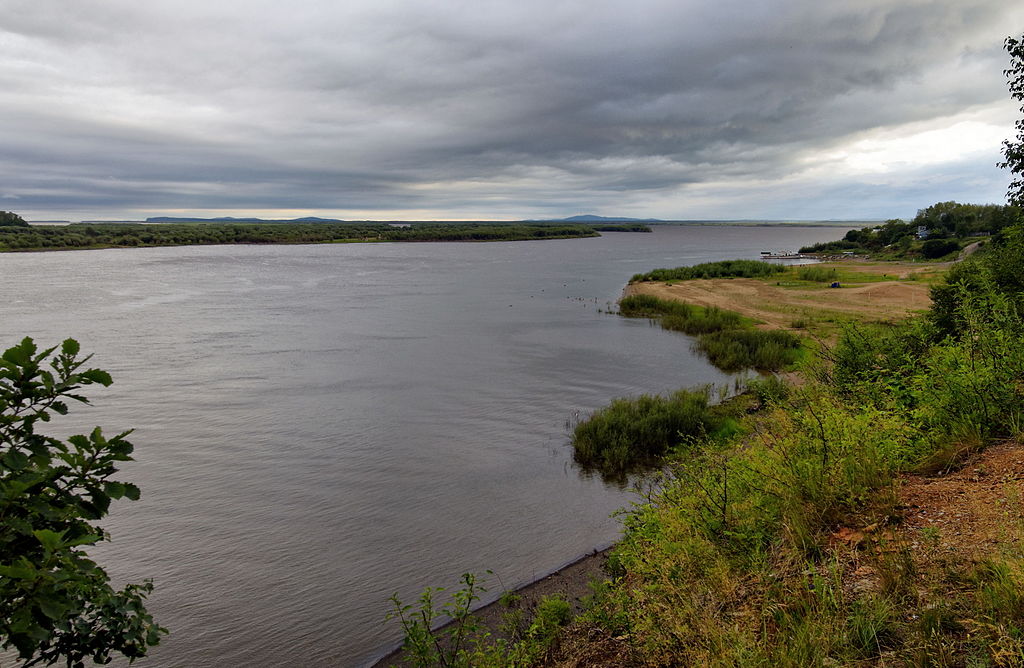 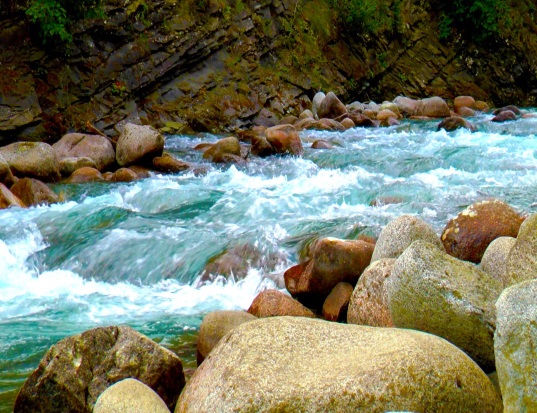 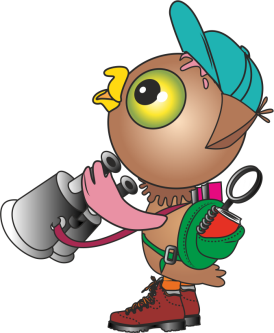 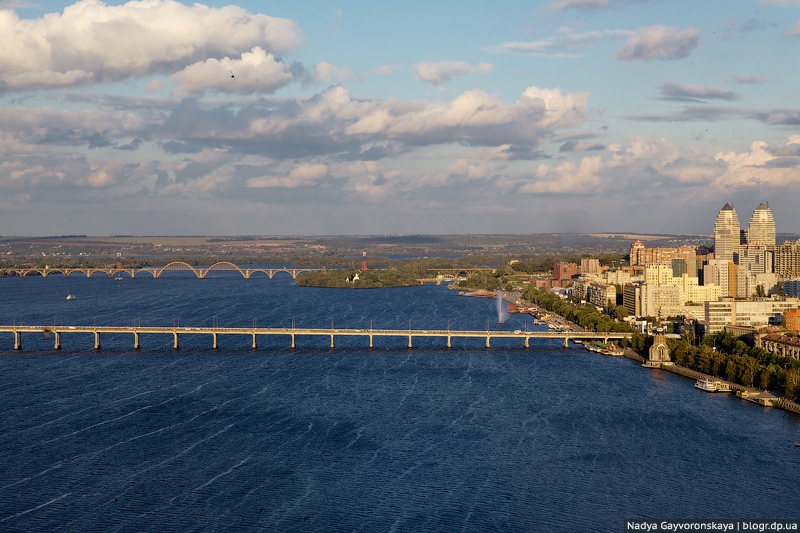 Найдовша річка України Дніпро
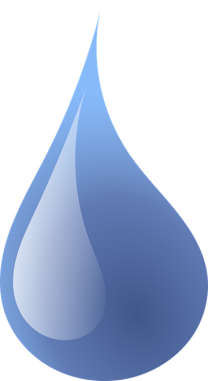 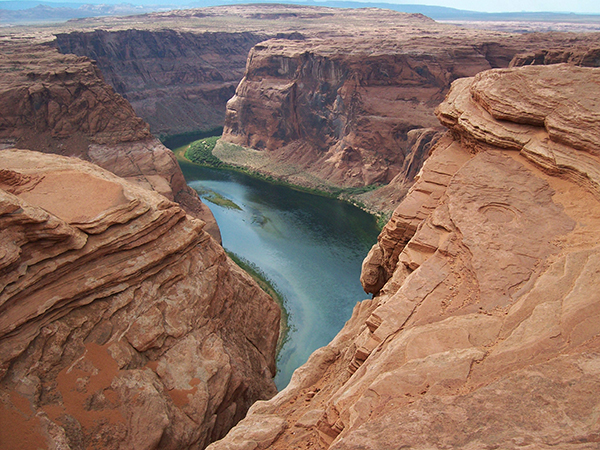 Найвідоміший Великий каньйон річки Колорадо в Північній Америці
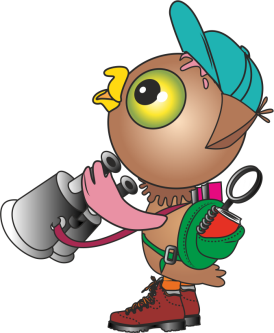 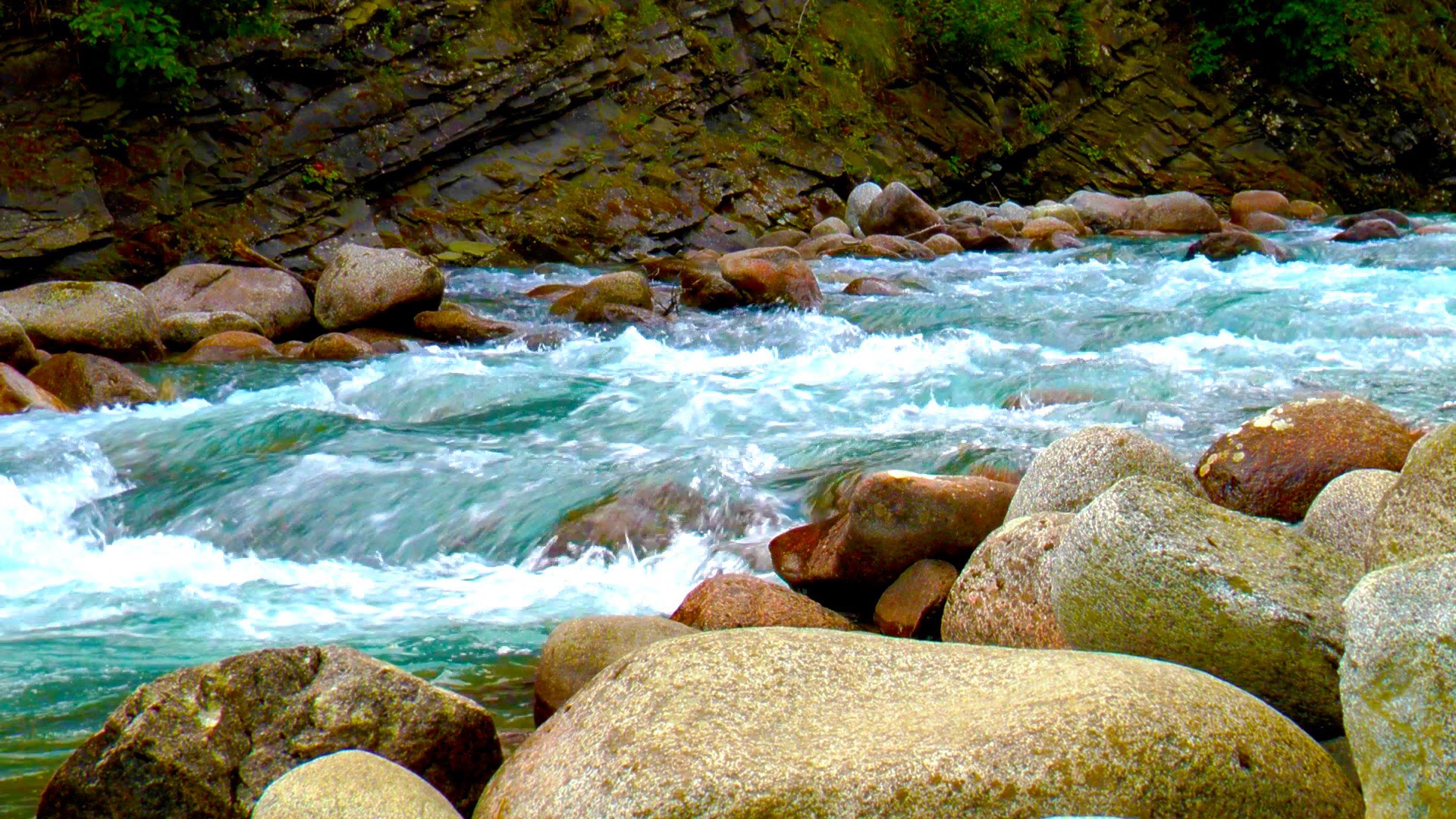 ПОРОГИ НА РІЧЦІ РОСЬ
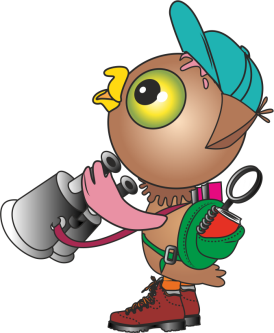 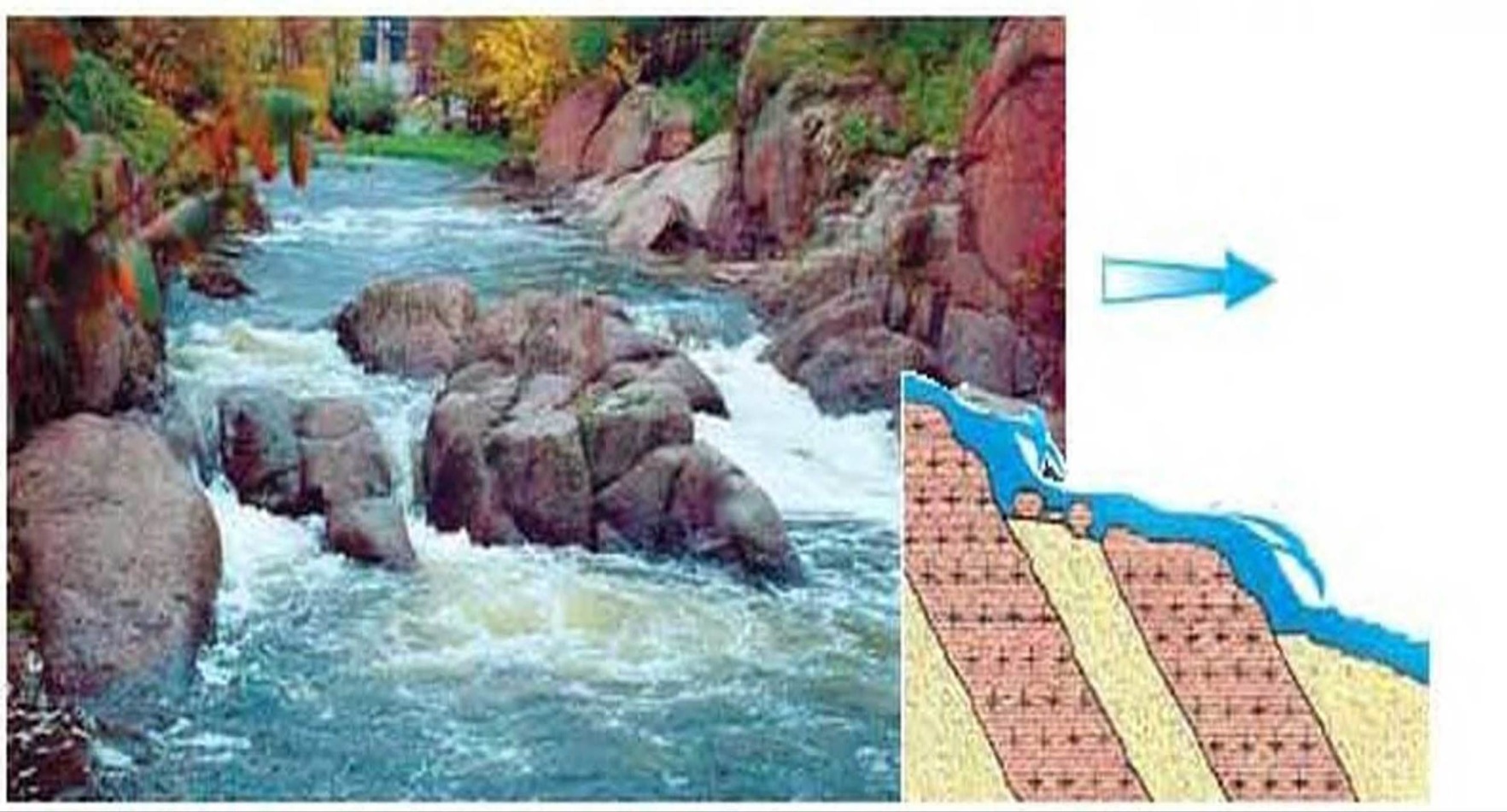 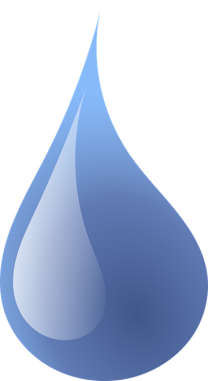 Схема утворення порогів
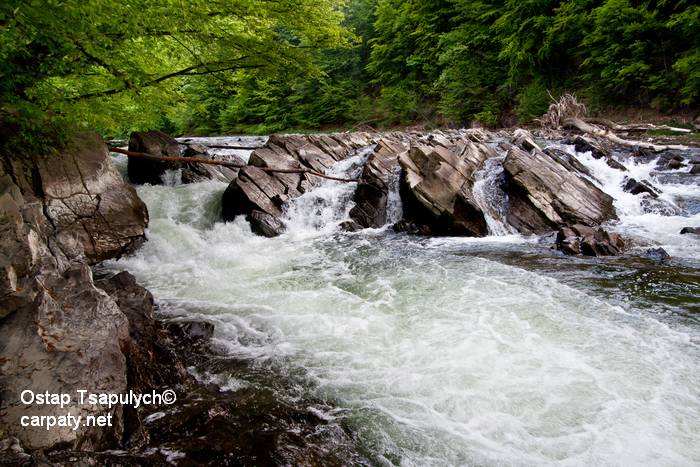 ПОРОГИ НА РІЧЦІ
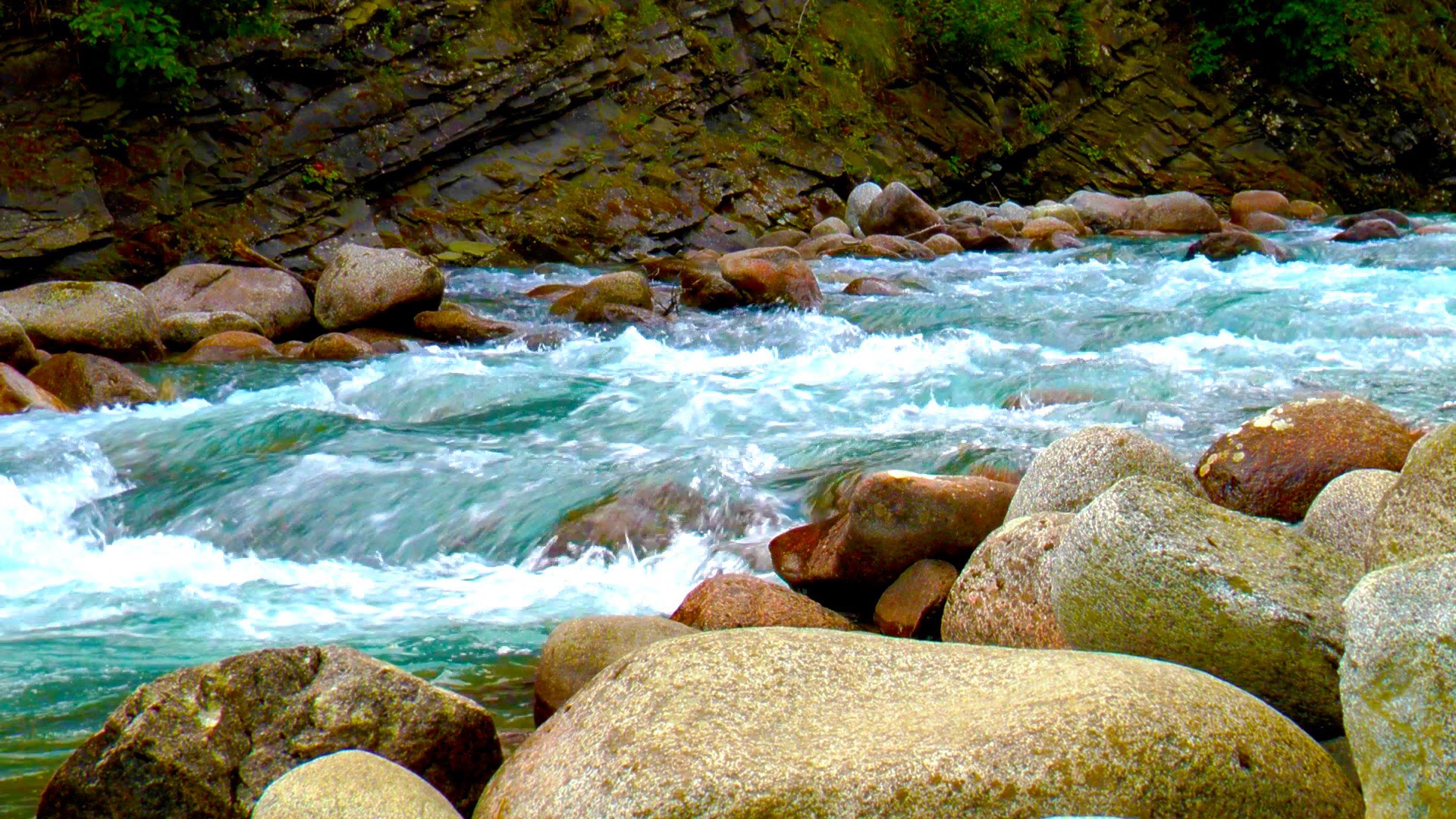 НІАГАРСЬКИЙ ВОДОСПАД
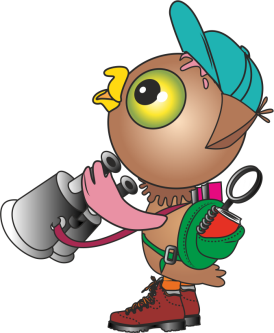 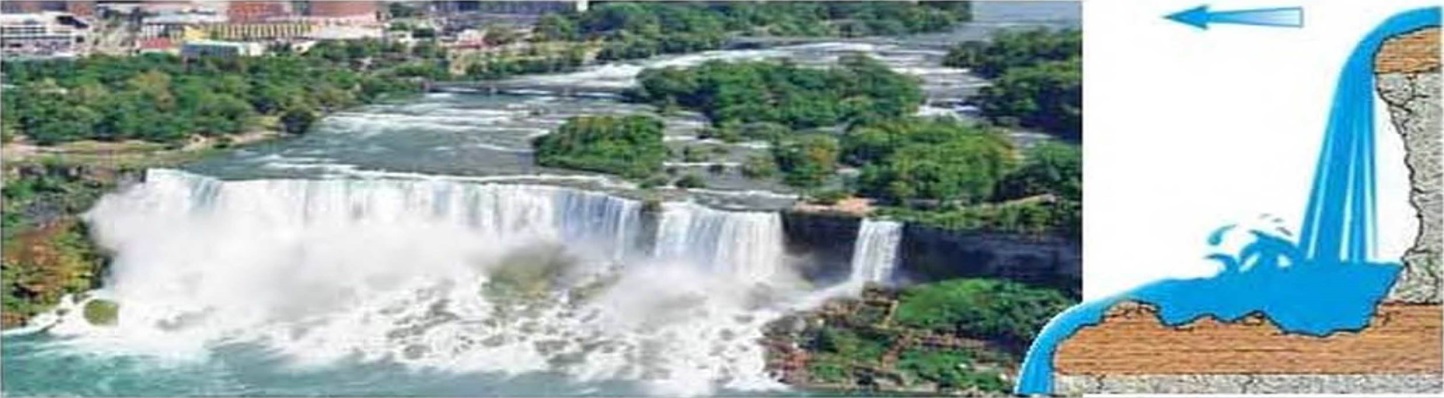 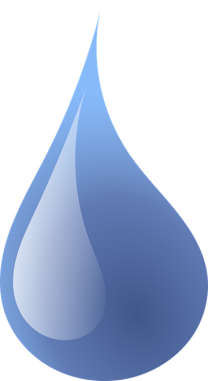 Схема утворення водоспаду
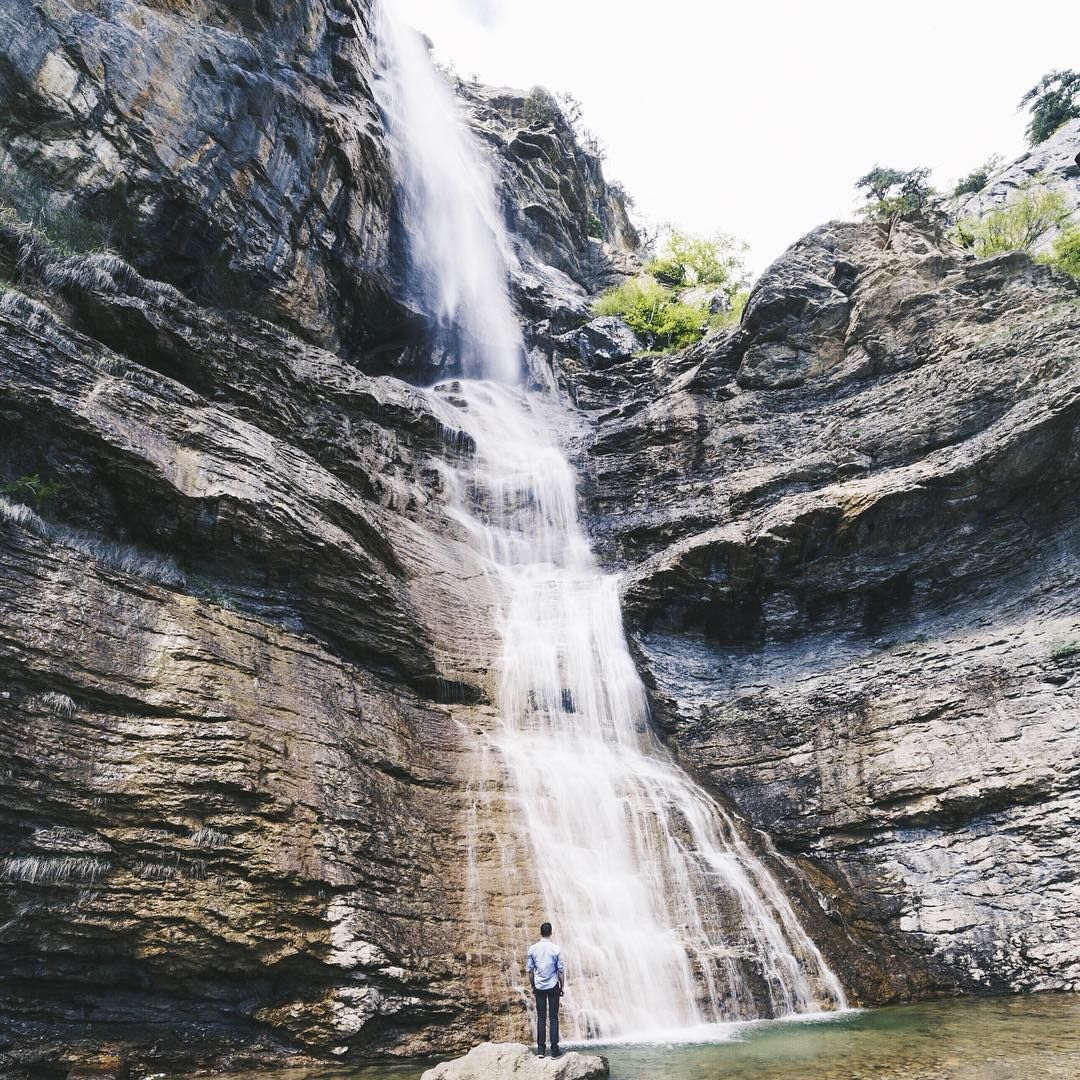 Найвищій водоспад в Україні – Учан-Су, його висота 98,5 метрів, розташований в Криму.
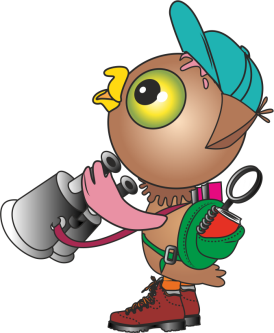 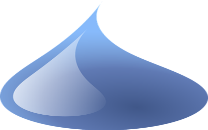 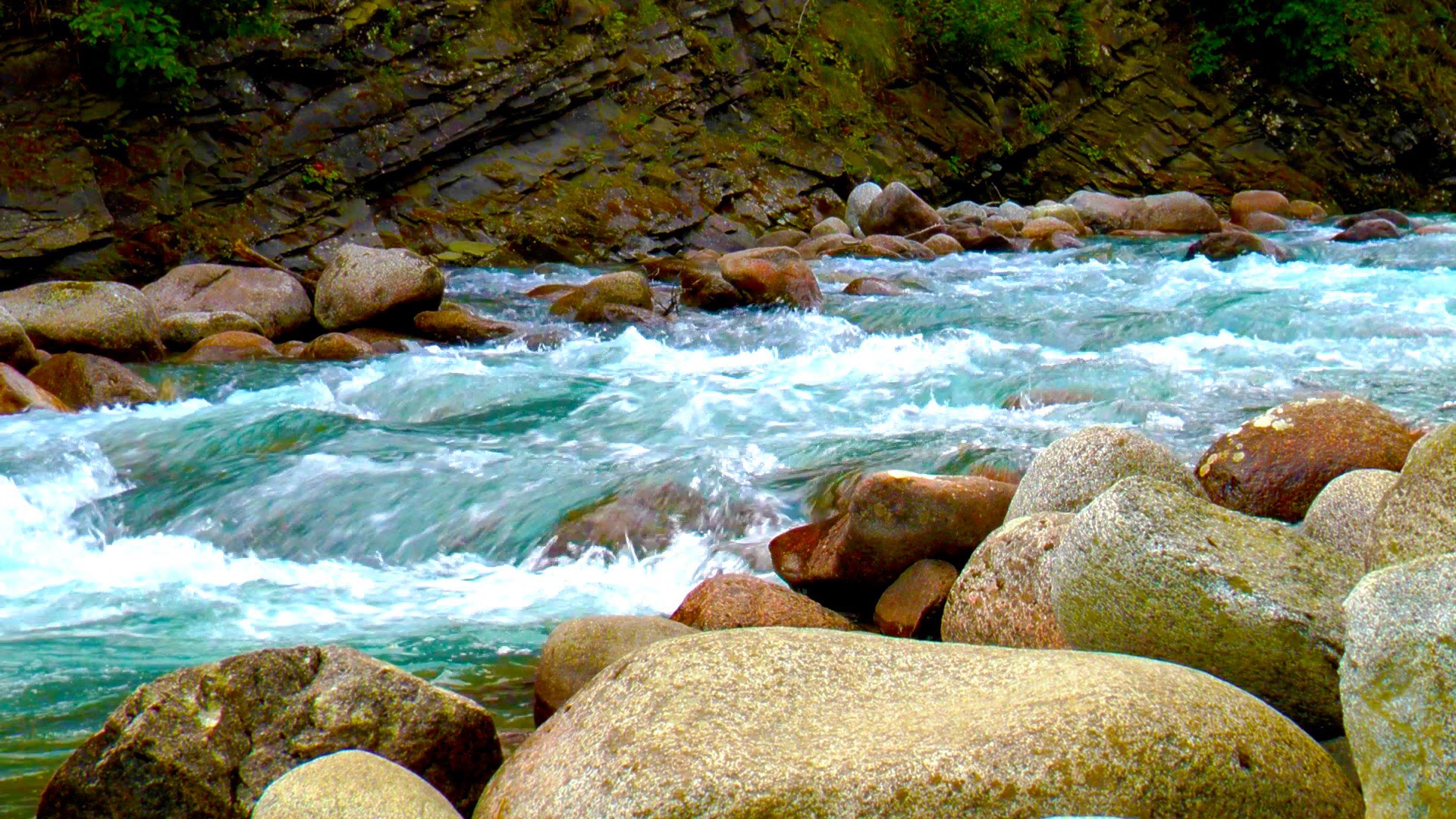 Юний географе! Підпиши на контурній карті назви:
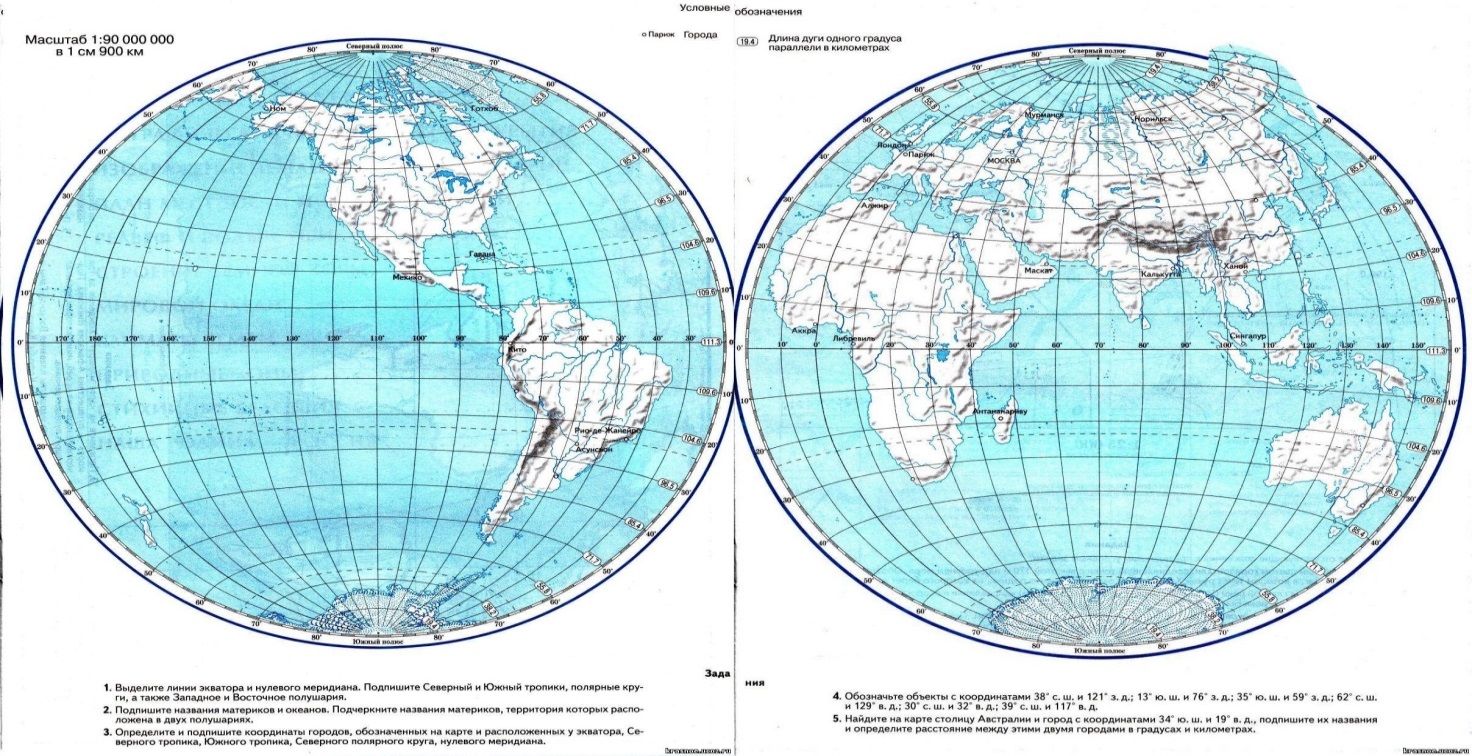 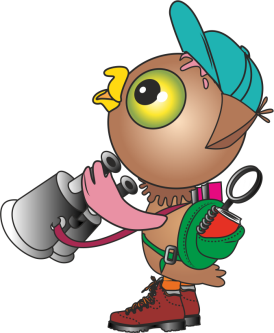 річок: Дніпро, Дунай, Янцзи, Ніл, Амазонка, Міссісіпі;
 водоспадів: Анхель, Вікторія, Ніагарський.
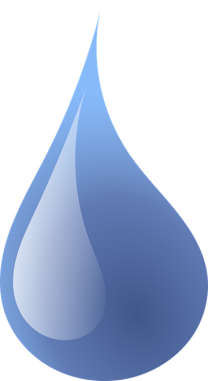 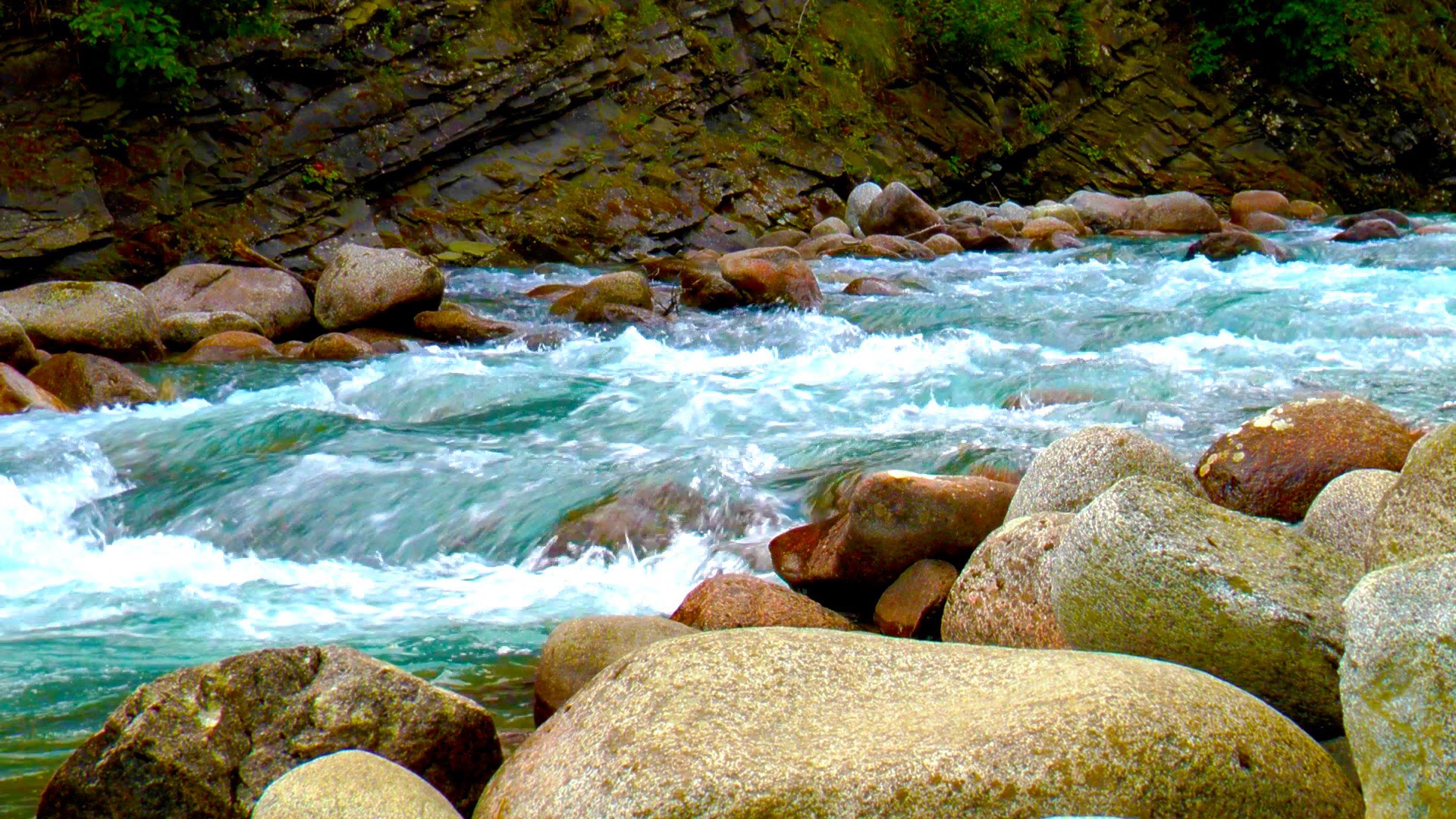 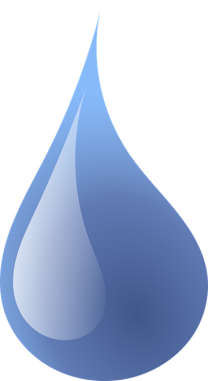 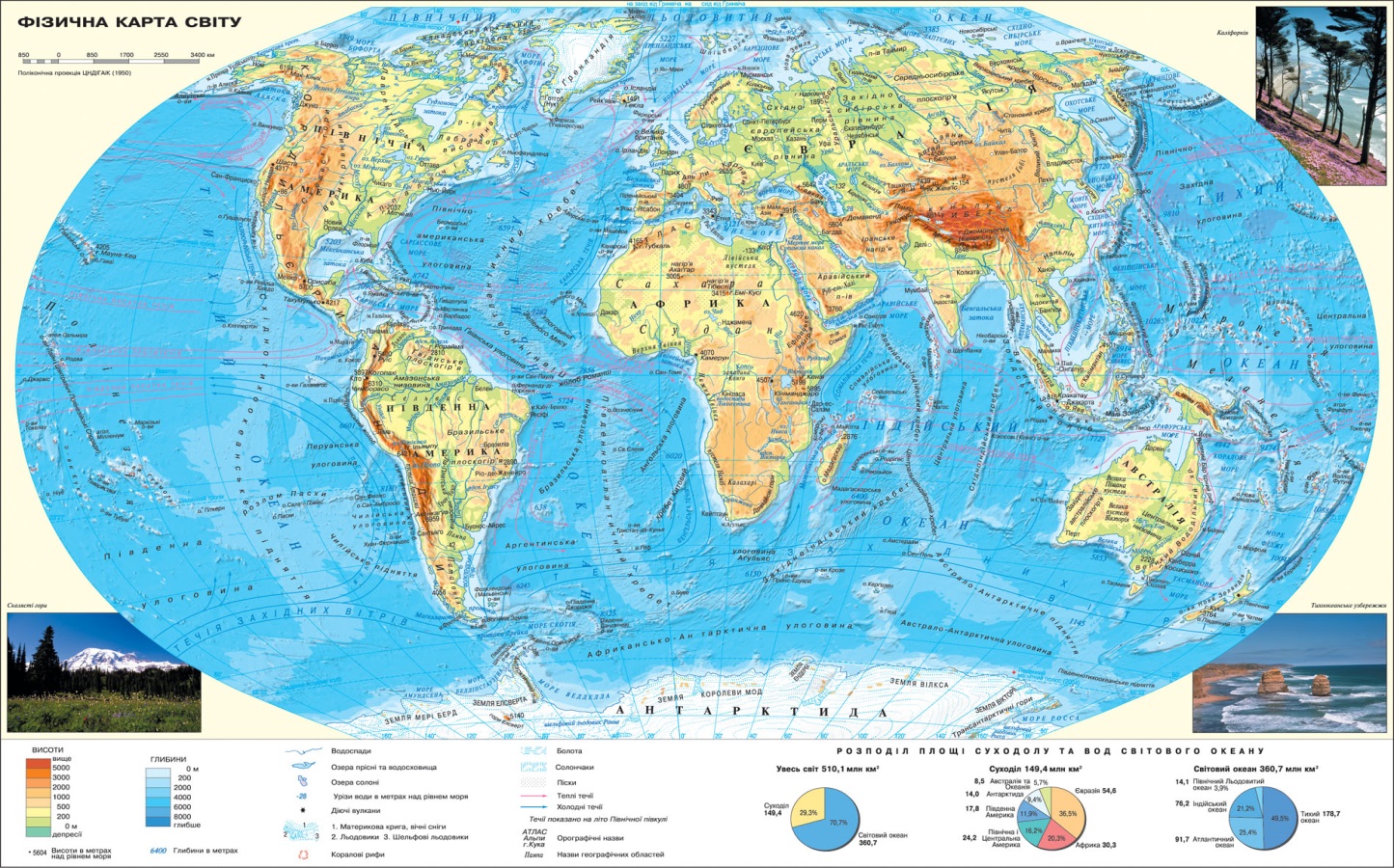 Дніпро
Дунай
Міссісіпі
Янцзи
Ніл
Амазонка
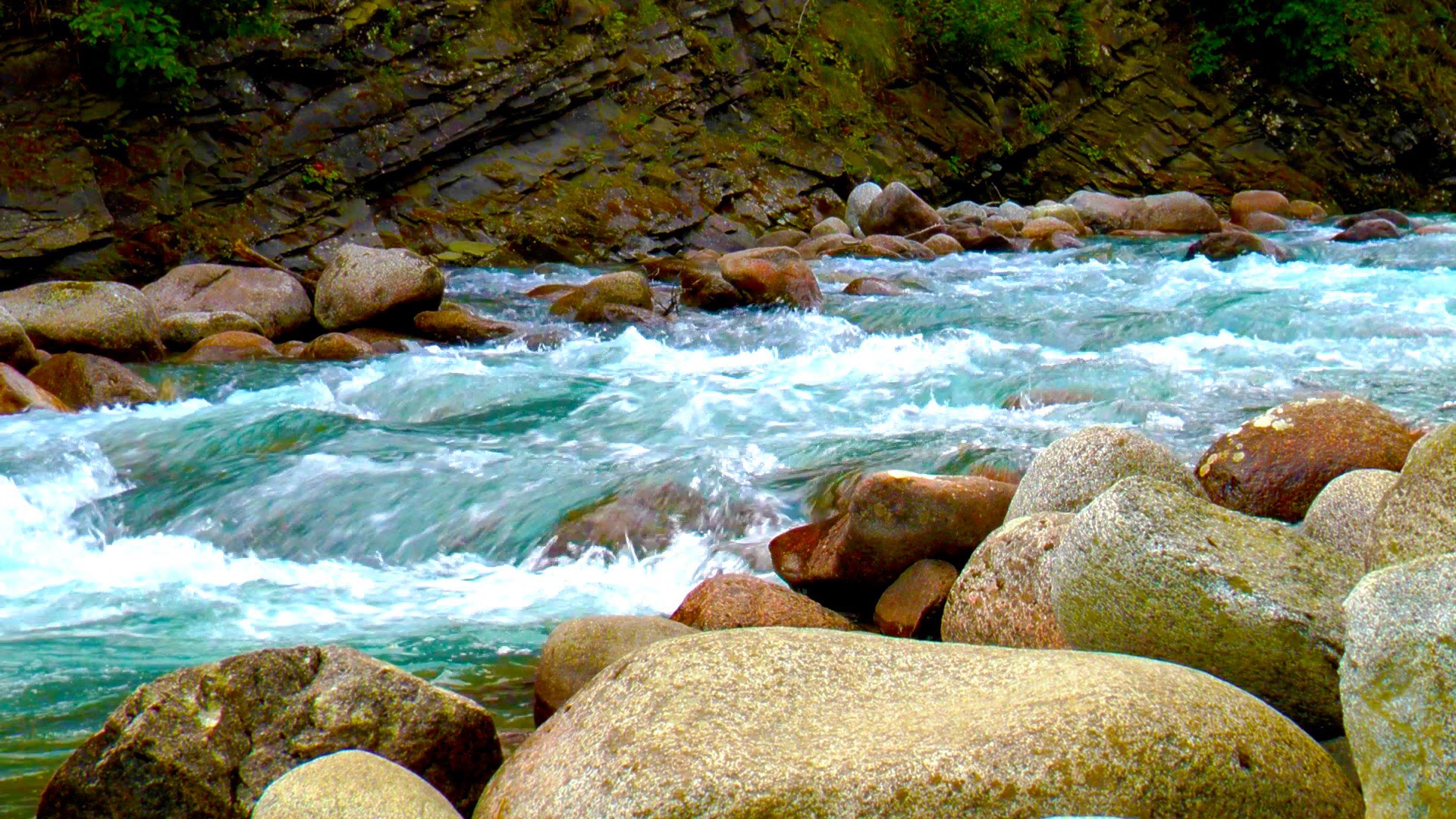 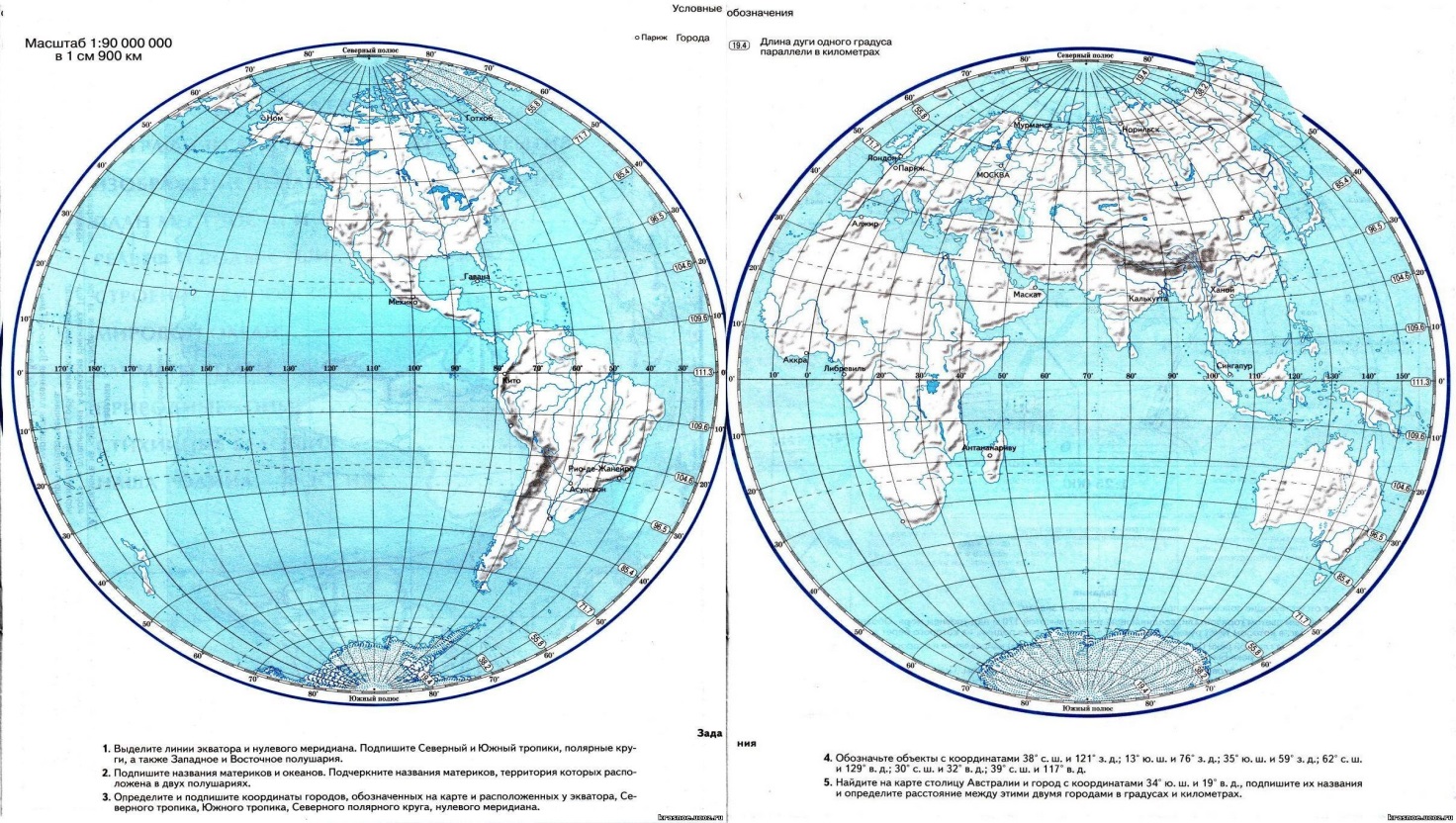 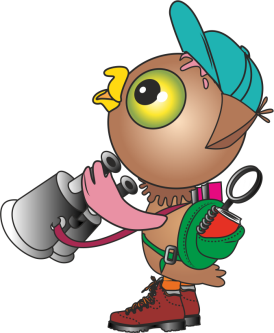 Річки підписують уздовж напрямку течій синім кольором;
водоспади позначають поперечною рискою синього кольору, що перетинає течію річки в місці його розташування, і супроводжують пояснювальним написом – вдсп.
Річки підписують уздовж
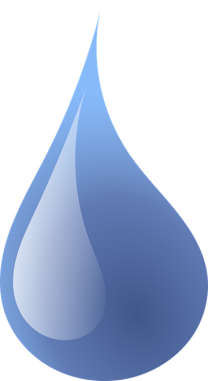 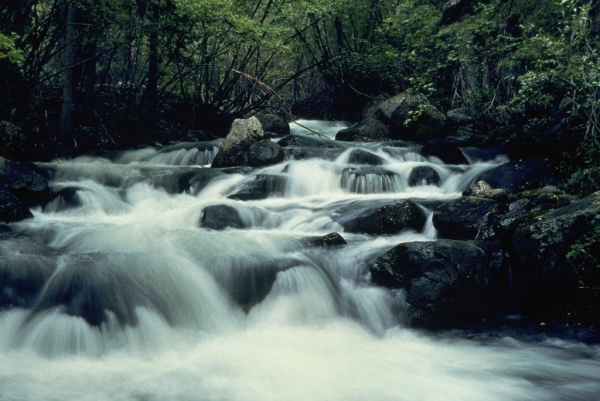 Підсумуємо нашу роботу, юний географе!
Сьогодні ти навчився:
розрізняти  води суходолу – поверхневі та підземні;
називати  суттєві ознаки понять «річка»,          
    «річковий басейн», «річкова система»;    
    «водоспад», «пороги»;
визначати залежність напрямку і характеру течії річок від рельєфу;
розрізняти способи зображення вод суходолу на карті;
наводити приклади найдовших та найбільших за площею басейнів і найповноводнішіх річок світу;
позначати річки на контурній карті: Дніпро, Дунай, Янцзи, Ніл, Амазонка, Міссісіпі;
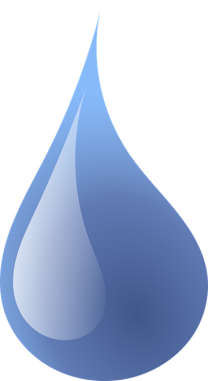 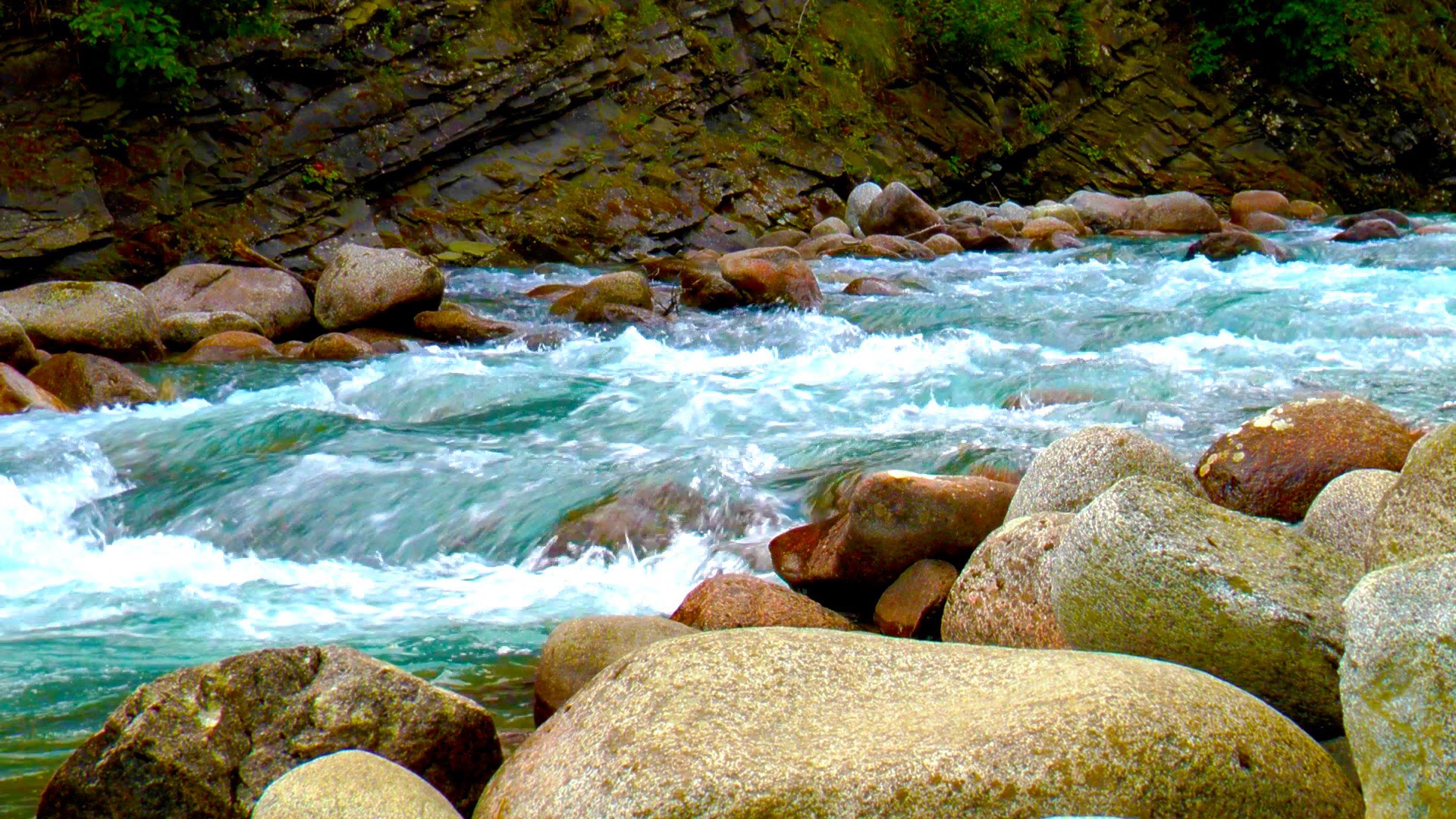 ДЯКУЮ ЗА УВАГУ!
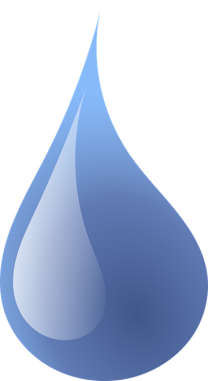